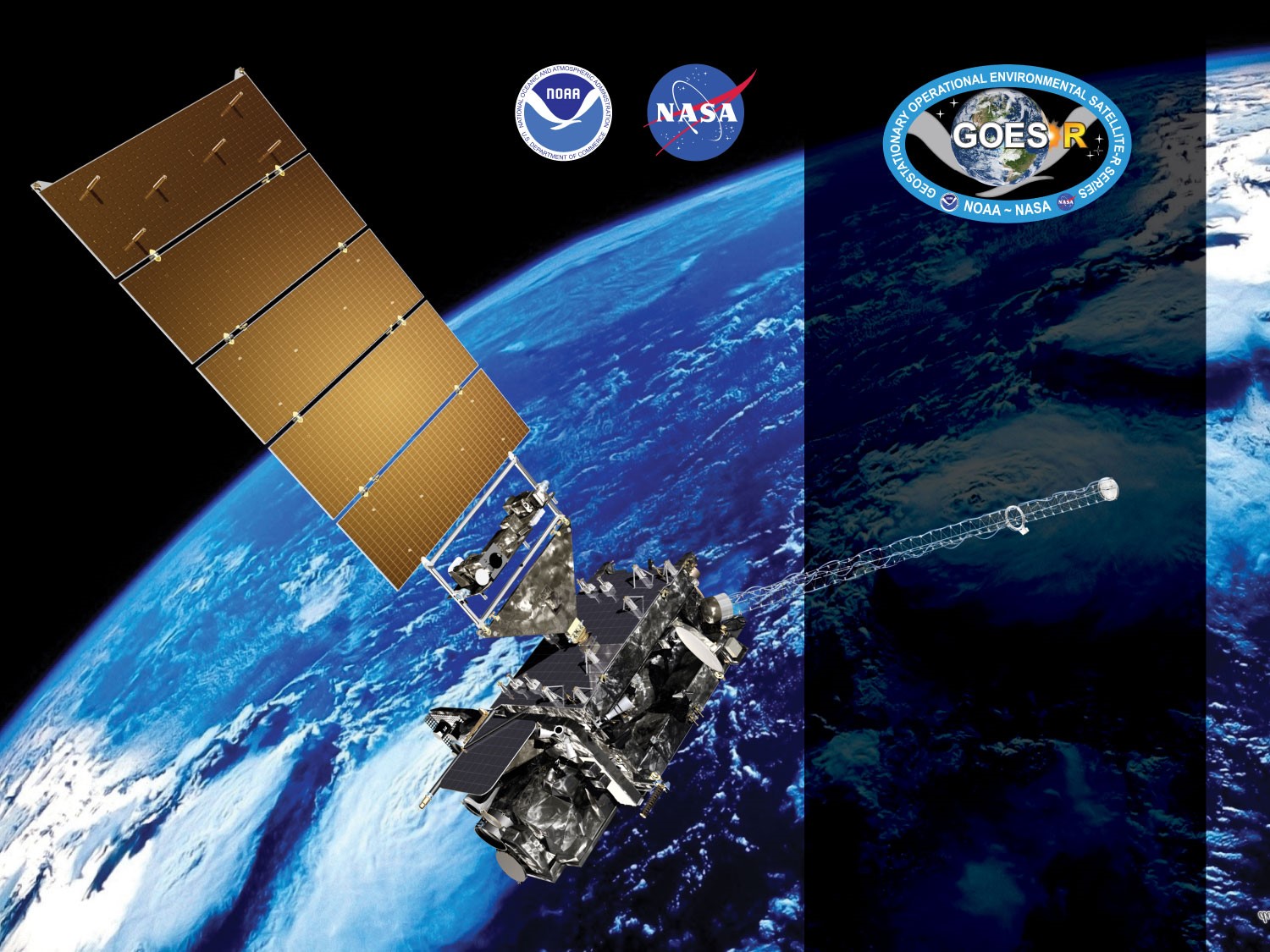 GOES-16 ABI L2+ Cloud Top Parameters Height/Temperature/
PressureProvisional PS-PVR
FEB 16, 2018
Andrew Heidinger*, Denis Botambekov, 
Jay Hoffman, Yue Li, William Straka, 
Steve Wanzong
GOES-R AWG
NOAA/NESDIS/STAR* 
CIMSS
1
Agenda
Review of Beta Maturity
Provisional Validation Product Maturity Assessment
East location is shown
Central assessment in Backups section
National Weather Service Perspective
Path to Full Validation Maturity
Summary and Recommendations
2
GOES-16 Cloud Top Parameters L2 Product Provisional PS-PVR
Review of Beta Maturity
3
PLPTs Under Review
BETA
PS-PVR BETA granted on May 16, 2017
4
[Speaker Notes: Page 3 states the first 5 are verified by OSPO, even though the Appendix A mentions AWG team members.
7th event is listed as ABI-CONUS_CTH/CTT/CTp03 on page 4.  The Appendix only lists CTH/CTp.
No CTT product for CONUS in Mode 3.
No CTp product for mesoscale in Mode3, and no CONUS in mode 4.]
Cadence for verification
5
[Speaker Notes: The accuracy and precision requirements for CTP apply only to daytime conditions, where solar zenith is within 62 degrees (CTH is 65). EMIS > 80 too.]
Requirements
BETA
Ensure consistency across all sectors.
Accuracy and precision requirements for CTP apply to daytime conditions only.
Is this in error?
Solar zenith angle is within 62 degrees (65 for CTH).
No requirement for MESO CTp, but assume CONUS CTp requirements.
6
[Speaker Notes: The accuracy and precision requirements for CTP apply only to daytime conditions, where solar zenith is within 62 degrees (CTH is 65). EMIS > 80 too.]
Risks to Reaching Provisional
Fixed in 2018
Discussed Later
7
Upstream Algorithm Issues
Fixed
Improved
8
[Speaker Notes: Prior to November 21, RMFMT update, 4% of distribution was false low clouds.  Post update, in 2018 show 3% of the distribution was false low clouds.]
GOES-16 Cloud Top Parameters L2 Product Provisional PS-PVR
Provisional Validation Product Maturity Assessment
9
Requirements for FULL Validation
CTH: Accuracy 500 m; Precision 1500 m, for all clouds with EMIS > 0.8.  All sectors.
CTp:  Accuracy 50 hPa; Precision 150 hPa, for all clouds with EMIS > 0.8.  All sectors.
CTT:  Accuracy 3 K; Precision 5 K, for all clouds with EMIS > 0.8.  All sectors.
10
PLPTs Under Review
PROVISIONAL
11
Requirements
PROVISIONAL
Assess the accuracy and precision requirements for CTp.
Document impacts with upstream dependencies (Derived Motion Winds).
All ABI modes must meet horizontal, mapping, and range requirements.
If accuracy and precision are not met, document reasons why as an ADR.
Remediation strategies in place.
Product ready for potential operational use.
12
[Speaker Notes: Solar zenith is within 62 degrees (CTH is 65). EMIS > 80 too.]
PLPT Tests for each Domain
Our 3 quantitative PLPTs dealing with analysis are comprised of the same 5 methods.
Each contains the applications of these methods on the FD, CONUS and MESO domains.
The applications of each method to each domain is summarized below.
Some methods were redundant or not possible for some domains.
13
[Speaker Notes: ARM data is only over CONUS, we found no reason to repeat with FD
We used tight-time constraints for MODIS comparisons and no MESOS or CONUSs were found.
MESO images that are in-sync with CALIPSO are rare.
MESO domains over ocean where not found.
No reason to repeat CALIPSO FD analysis on CONUS.]
Qualitative Success Definitions
Specifications are met for product cadence and creation.
PASSED
Specifications are close to being met for product cadence and creation. Example:  Products created with missing blocks.
PARTIAL-PASSED
Specifications are far from being met for product cadence and creation.
FAILED
14
GOES-16 Cloud Top Parameters L2 Product Provisional PS-PVR
Issues with the Data Fabric
15
PLPT ABI-FD_CTH/CTT02:
Binary Cloud Mask
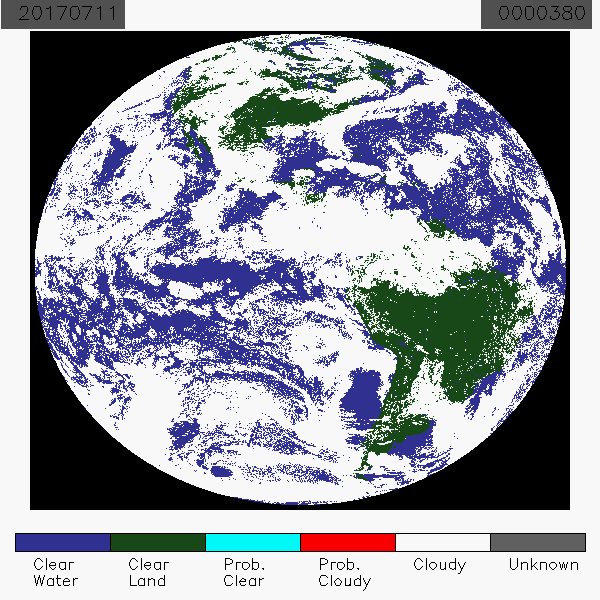 CTH Full Disk Mode 3:
July 11, 2017

All CTPs continue to exhibit occasional missing blocks of data during Mode 3 or 4.
Known issue within the data fabric.
Bad blocks within the binary cloud mask are amplified in the CTps.
Bad blocks within the CTps are not always in the binary cloud mask.
Cloud Top Height
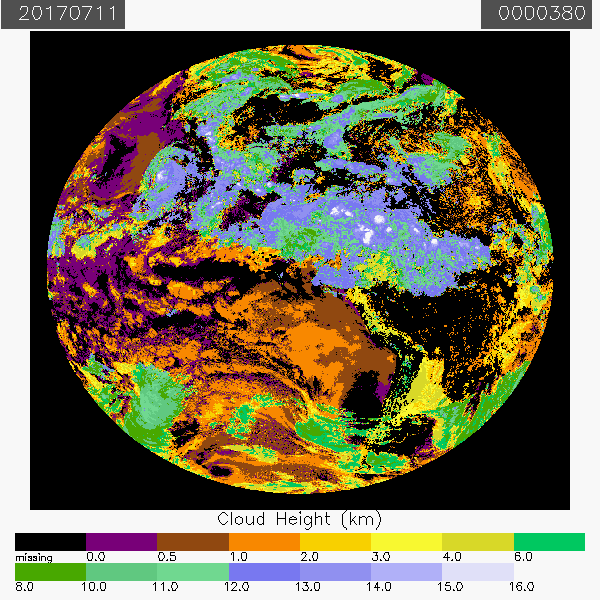 16
CENTRAL
PARTIAL
PDA GRB Comparison
Known issue where the data fabric is expiring too soon.

Not as evident in the BCM.

Possible fix in D0.06 in October 2017.




JANUARY 2018 FIXED
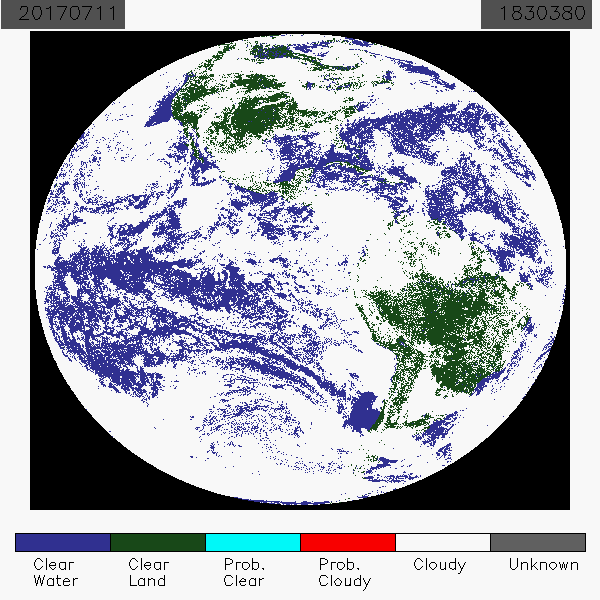 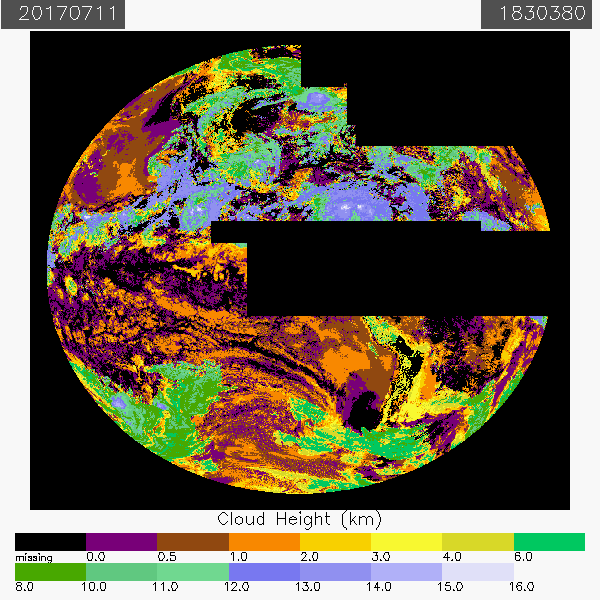 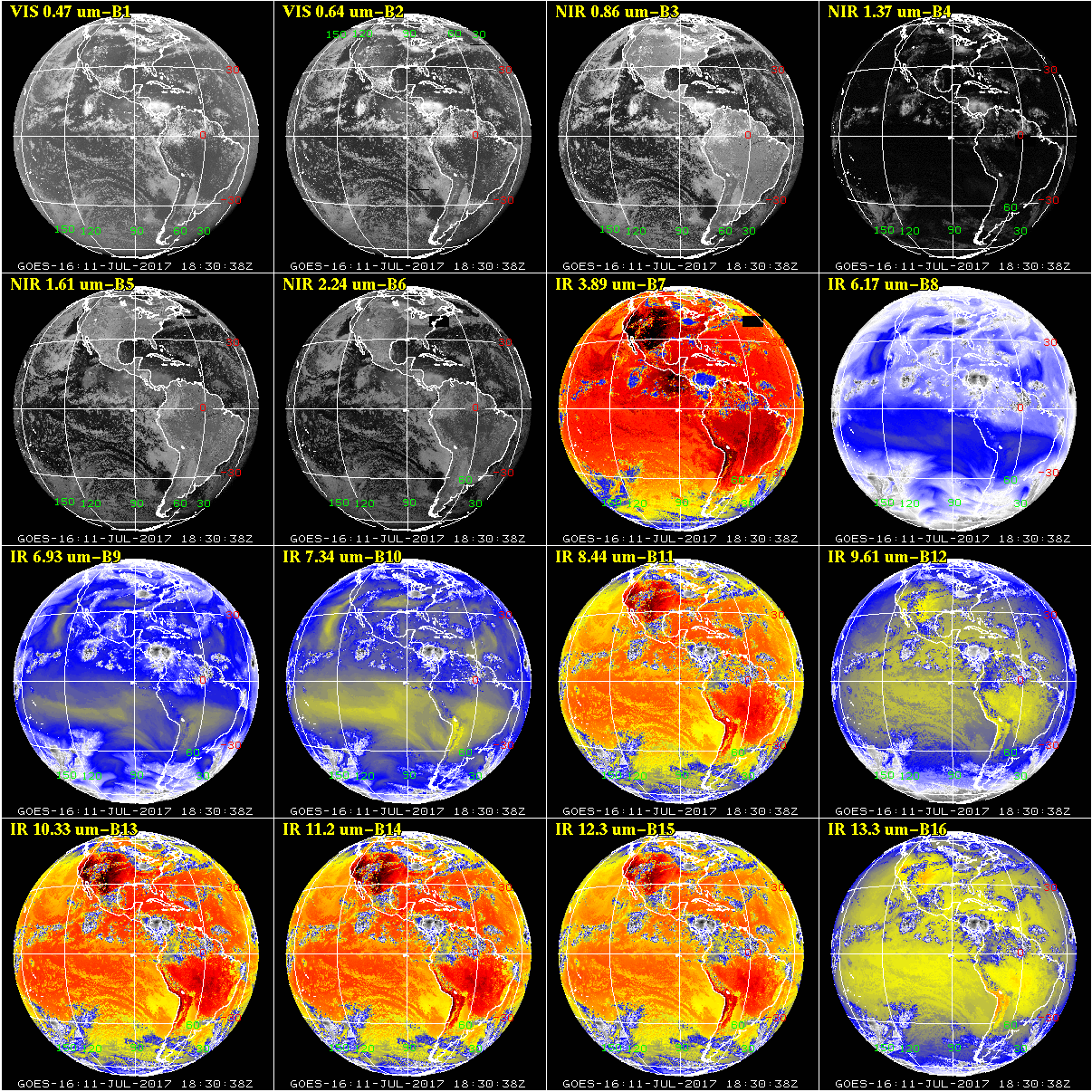 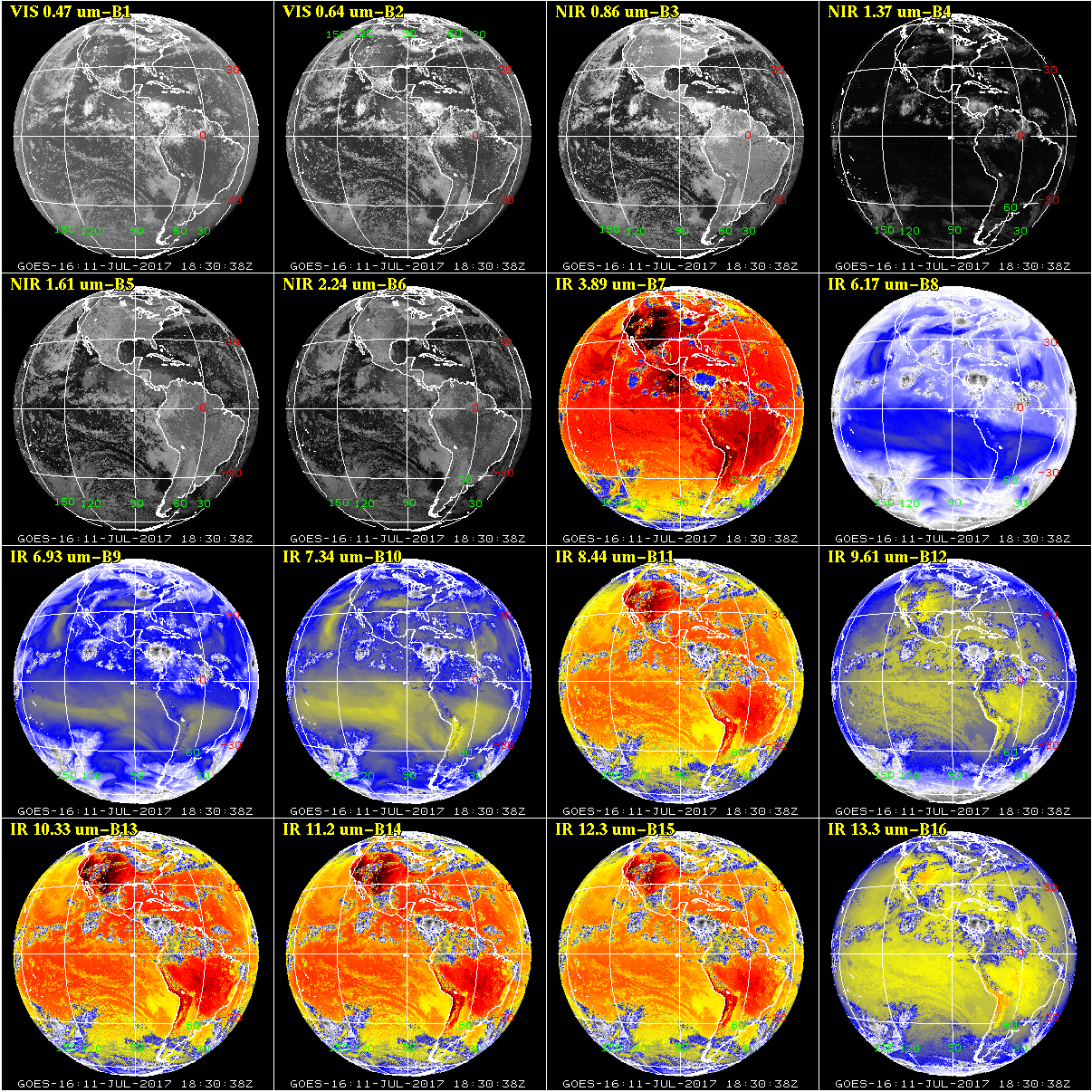 PDA
GRB
CENTRAL
17
PLPT ABI-FD_CTH/CTT02:
Binary Cloud Mask
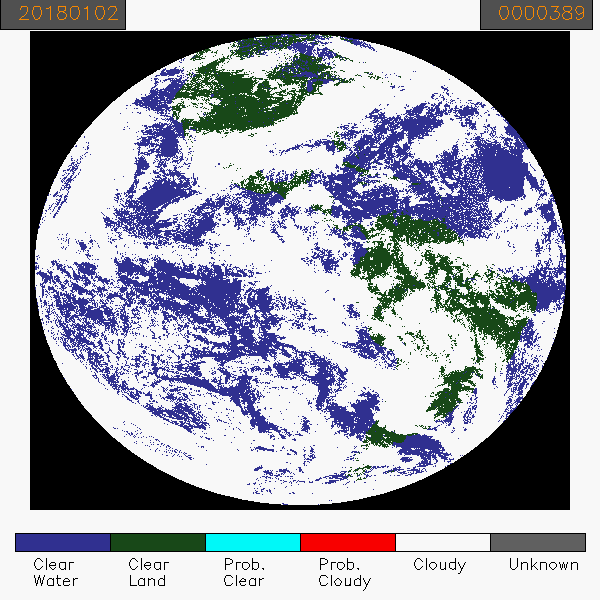 CTH Full Disk Mode 3:
January 2, 2018

Large improvement in the dropped blocks.
Entire days of FD data now have no dropped blocks.
Cloud Top Height
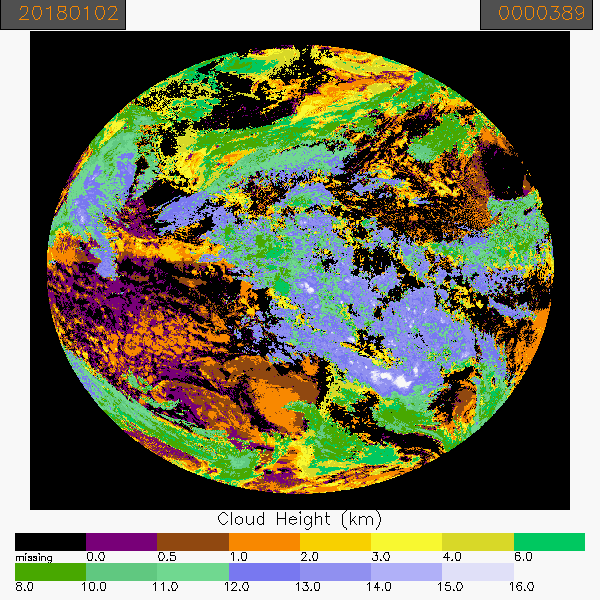 18
EAST
PASSED
Time Series of Mean Values (Prov)
CENTRAL
Time-series of the mean-values of Full Disk (right) and CONUS (left) data.
Time period is July 24 - Nov 6 2017.
Some missing data evident.
No CTT on CONUS.
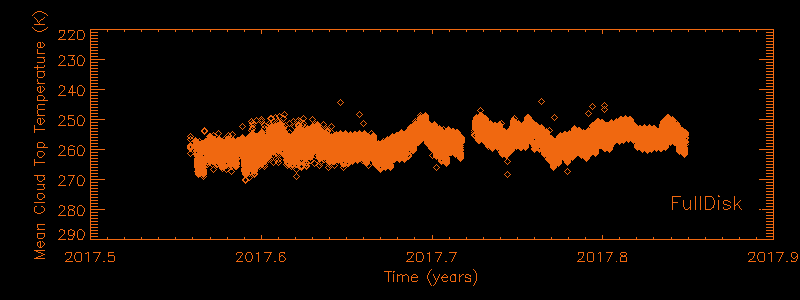 CTT
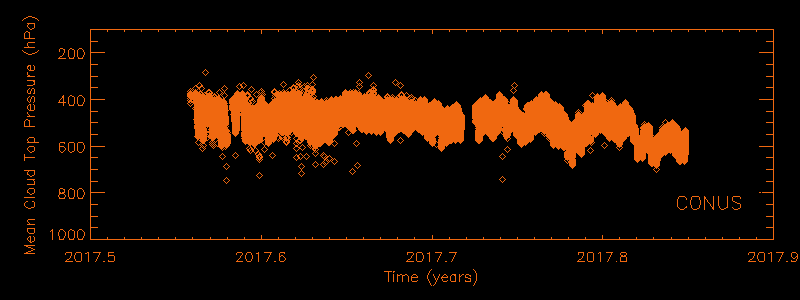 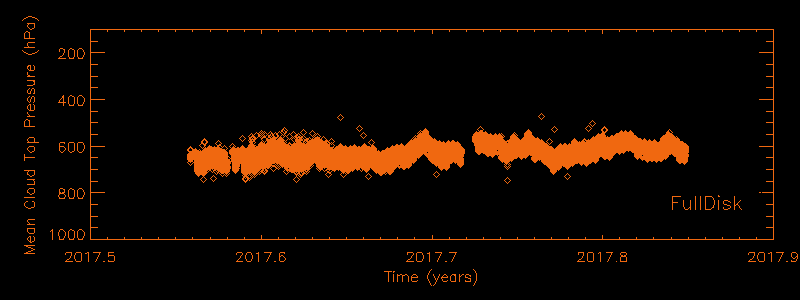 CTp
CTp
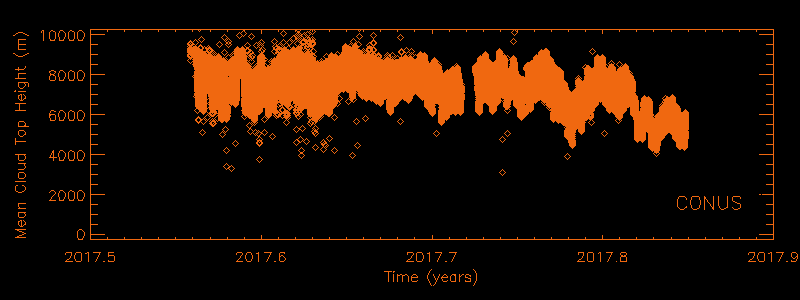 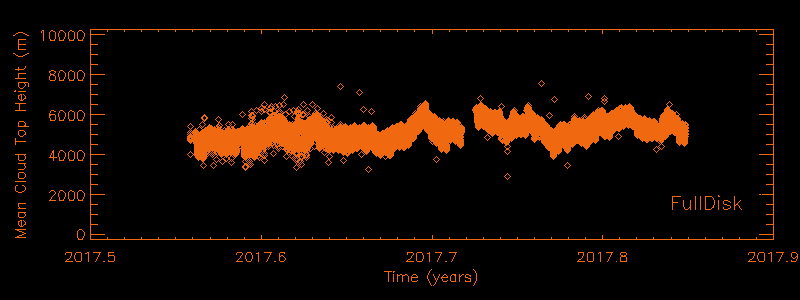 CTH
CTH
19
CENTRAL
PASSED
Time Series of Mean Values (Prov)
EAST
Time-series of the mean-values of Full Disk (right) and CONUS (left) data.
Time period is Jan 2 to Jan 18, 2018.
Some missing data evident.
No CTT on CONUS.
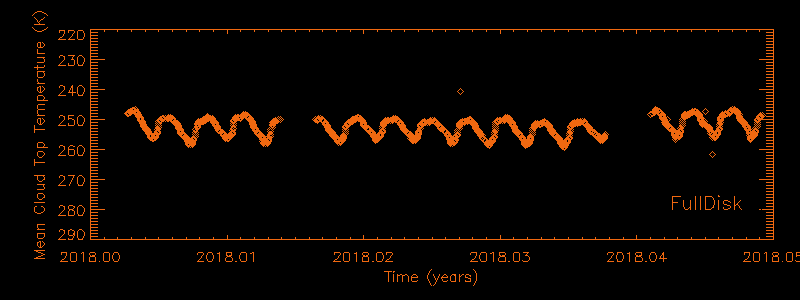 CTT
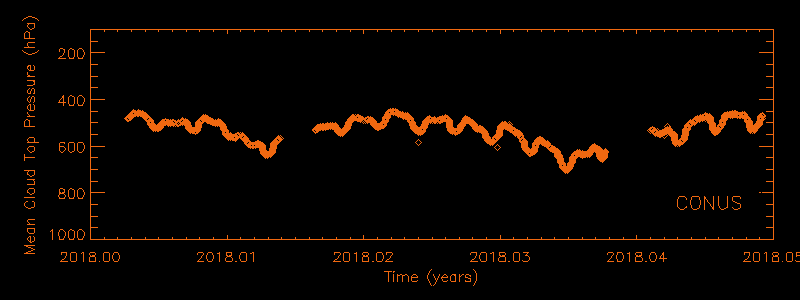 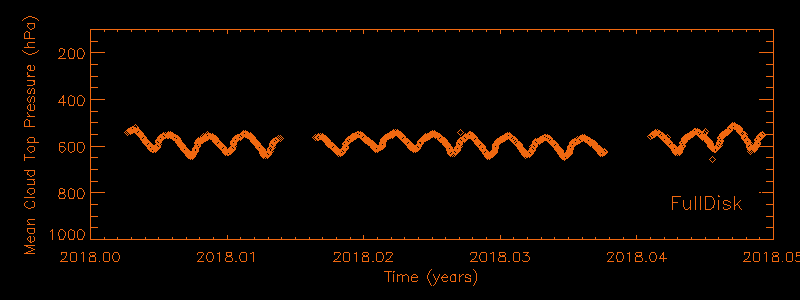 CTp
CTp
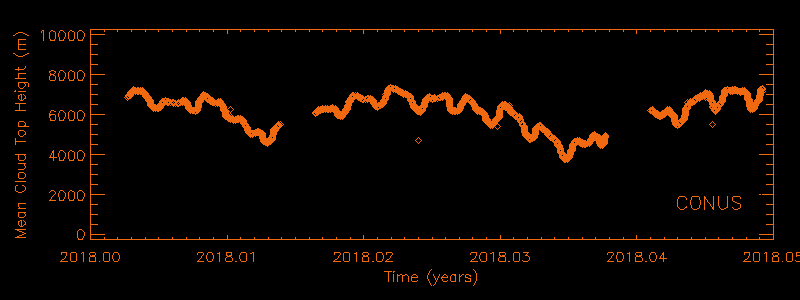 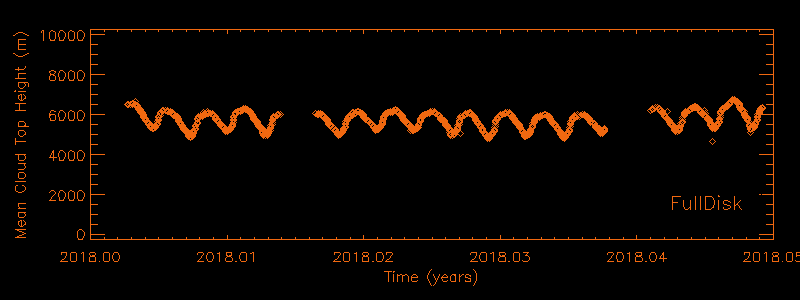 CTH
CTH
20
EAST
PASSED
Quantitative Success Definitions
Specifications are met for single-layer clouds* with COD > 1* and where the phase matches that of the “truth” data.  These assumptions are consistent with the cloud retrieval model.
PASSED
Specifications are close to being met for single-layer clouds with COD > 1 and where the phase matches that of the “truth” data.
PARTIAL-PASSED
Specifications are far from being met for single-layer clouds with COD > 1 and where the phase matches that of the “truth” data.
FAILED
*COD > 1 is a limit in the L1RD (aka ec > 0.8).  Only CALIPSO/CALIOP analysis uses COD.  MODIS analysis is without COD and without single layer restriction.
21
GOES-16 Cloud Top Parameters L2 Product Provisional PS-PVR
Comparison with the NASA MODIS Cloud Top Parameters
22
MODIS Cloud Height Comparison Format
We looked for AQUA/MODIS Scenes within 2 minutes of GOES-16.

We used CGMS navigation tools to map GOES-16 into the MODIS swath.

We don’t expect perfect agreement at the pixel scale so these results are more qualitative.

Phase image shown for reference.  GOES-16 Phase has large impact on GOES-16 Height EDRs.
NASA MODIS C6 MYD35 Cloud Phase
NASA MODIS C6 MYD35 EDR
GOES-16 False Color Mapped to MODIS Swath
GOES16 Cloud Phase
GOES-16 EDR
Scatter plot of GOES-16 EDR versus NASA EDR
23
Cloud Top Height (2018/009)
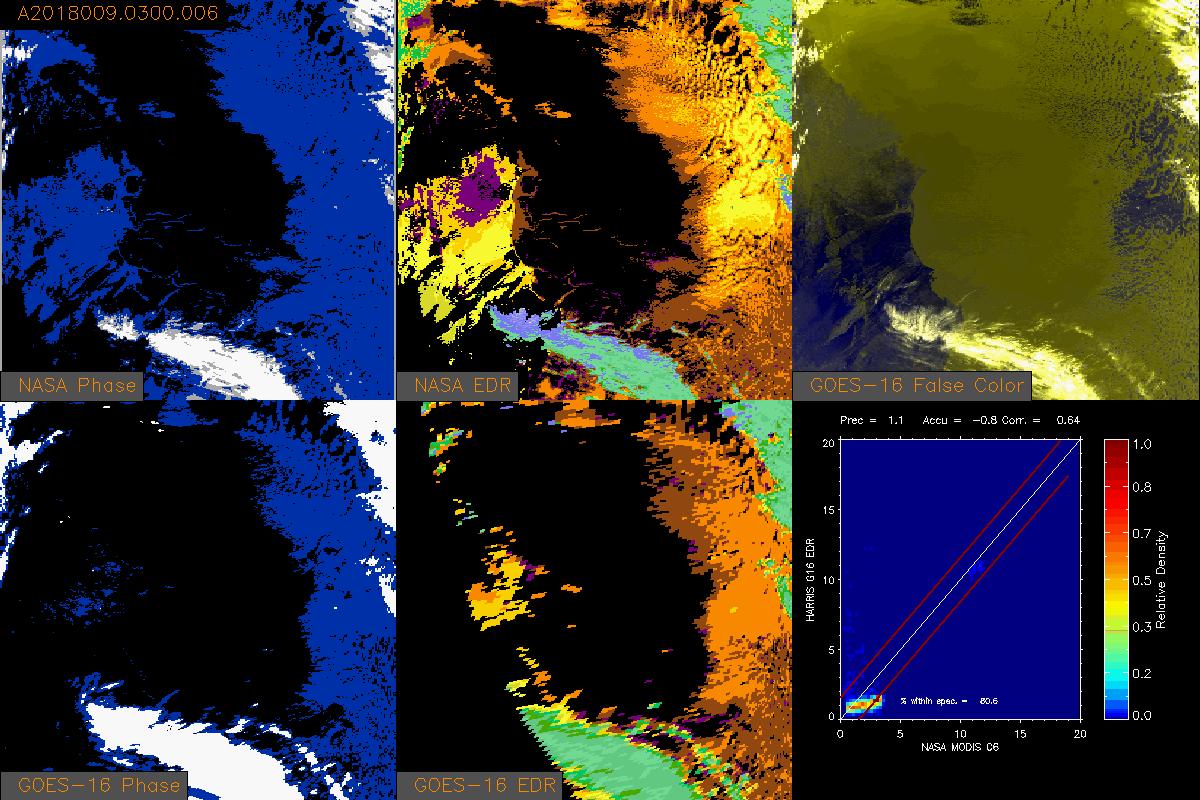 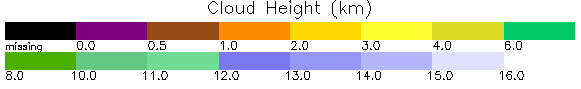 24
EAST
Cloud Top Temperature (2018/009)
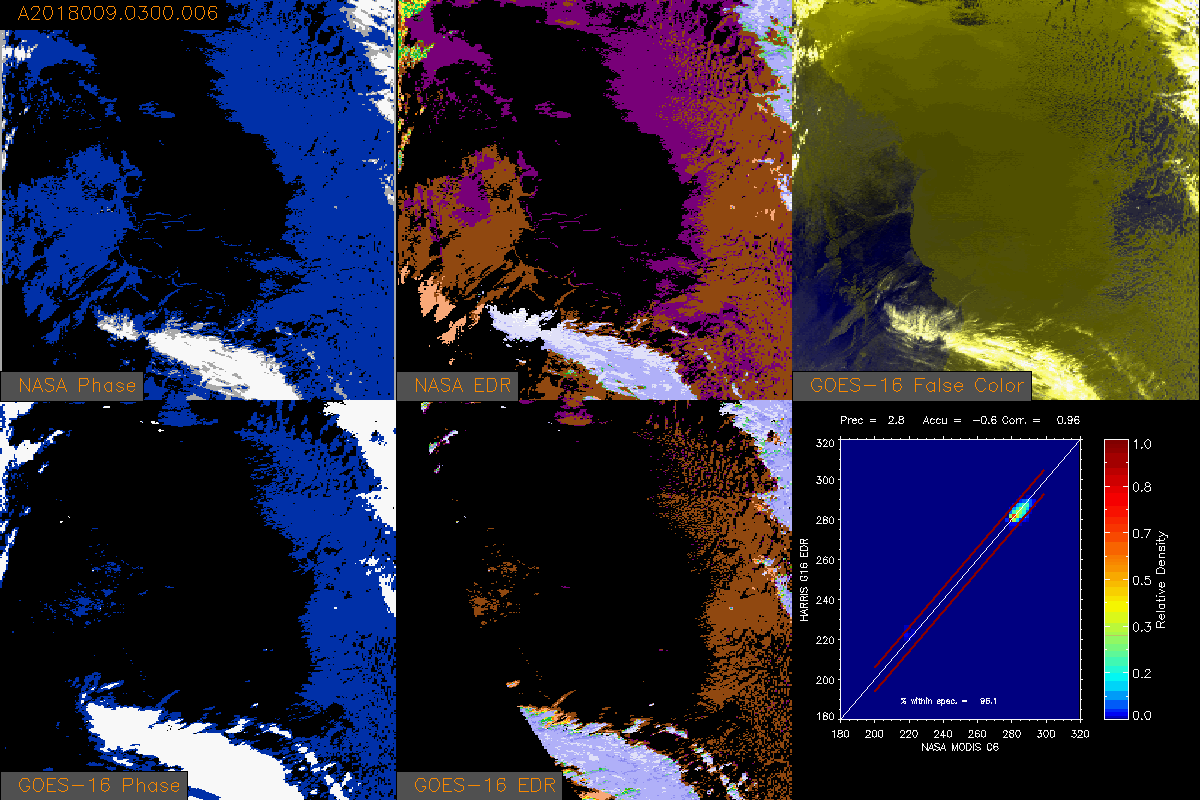 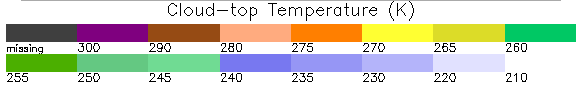 25
EAST
Cloud Top Pressure (2018/009)
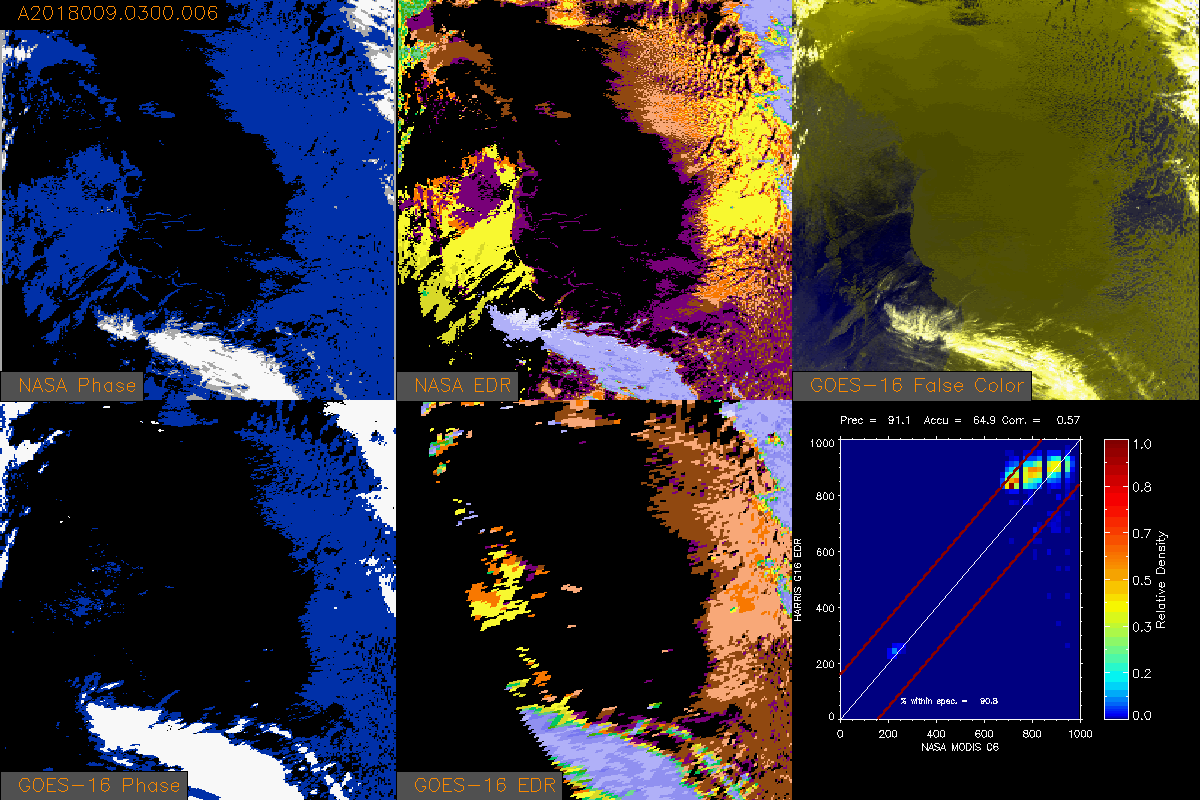 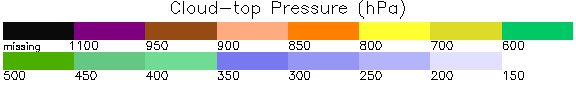 26
EAST
Summary of  GOES-16 vs MODIS
Combined scatter-plots are shown below for all co-incident scenes.
12 days of data:  2018_002 – 005; 007-013; 016.
Applied emissivity > 0.8 and GOES-16 and MODIS both cloudy and same phase.
Accuracy and Precision spec nearly met for all 3.
Following APU logic, % within spec are 79.4, 86.8 and 91.8 for CTT, CTH and CTP.  U = Uncertainty = SQRT(A**2 + P**2)
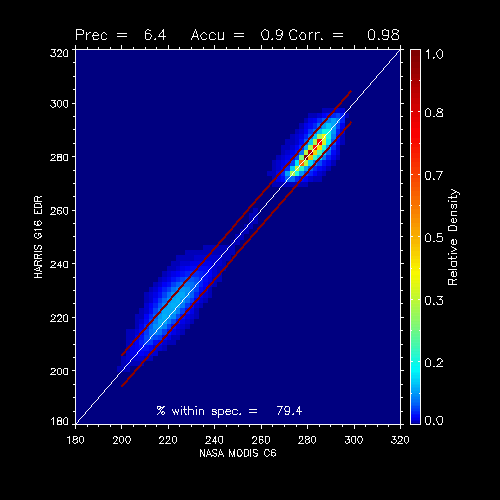 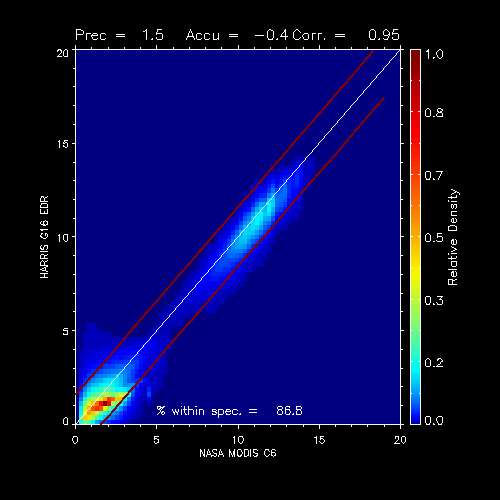 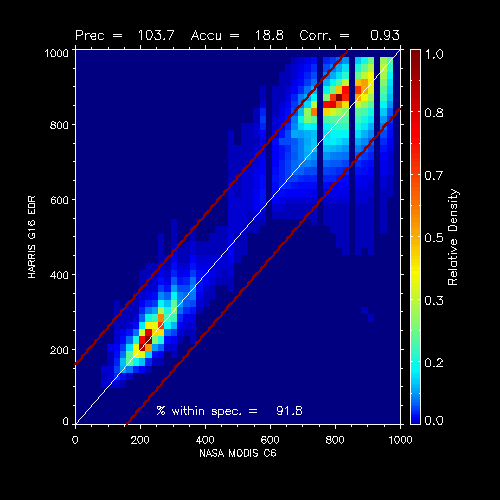 PARTIAL
PASSED
PASSED
PASSED
CTT
CTH
CTP
27
EAST
EAST
GOES-16 Cloud Top Parameters L2 Product Provisional PS-PVR
Comparison to NASA CALIPSO/CALIOP Cloud Height
28
CALIOP vs ABI Comparison Description
CALIOP is a lidar on board of CALIPSO.

CALIOP Cloud Layer (5 km + 1 km) data results are considered as “Truth”.
COD = column optical depth 
Height, Temperature, Pressure = value of highest cloud layer adjusted for IR weighting function.
5 km Cloud Layer Product is supplemented with 1 km Cloud Layer Product

11 days of CALIOP and ABI Matchup data are used 2018-002 - 2018-013, and contains of mix of M3 and M4.

Filters applied to GOES-16:
Scan time difference ± 12 minutes,
Sensor Zenith Angle < 62.0

Filters applied to CALIOP
90N - 90S
COD  > 1.0 (Emiss > 0.8)
5km cloud fraction  0 or 1 (to avoid edges of cloud)
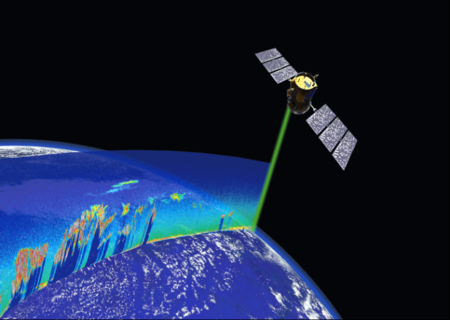 https://www.globe.gov/web/calipso
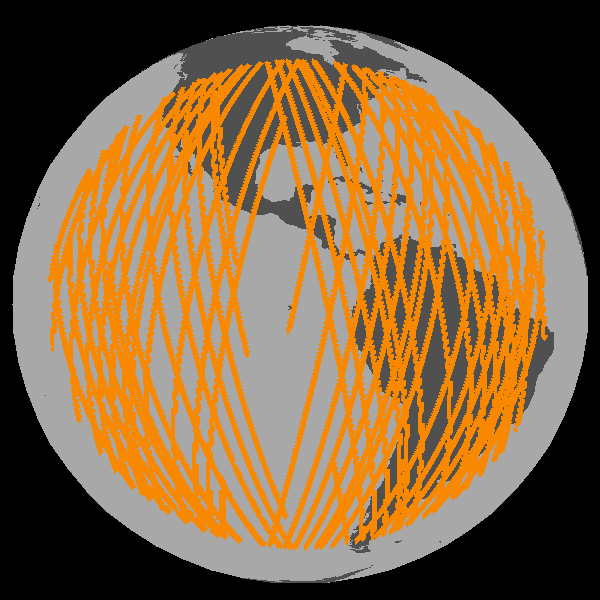 29
EAST
Cross Section of GOES-16 CTH with CALIOP Cloud Layers
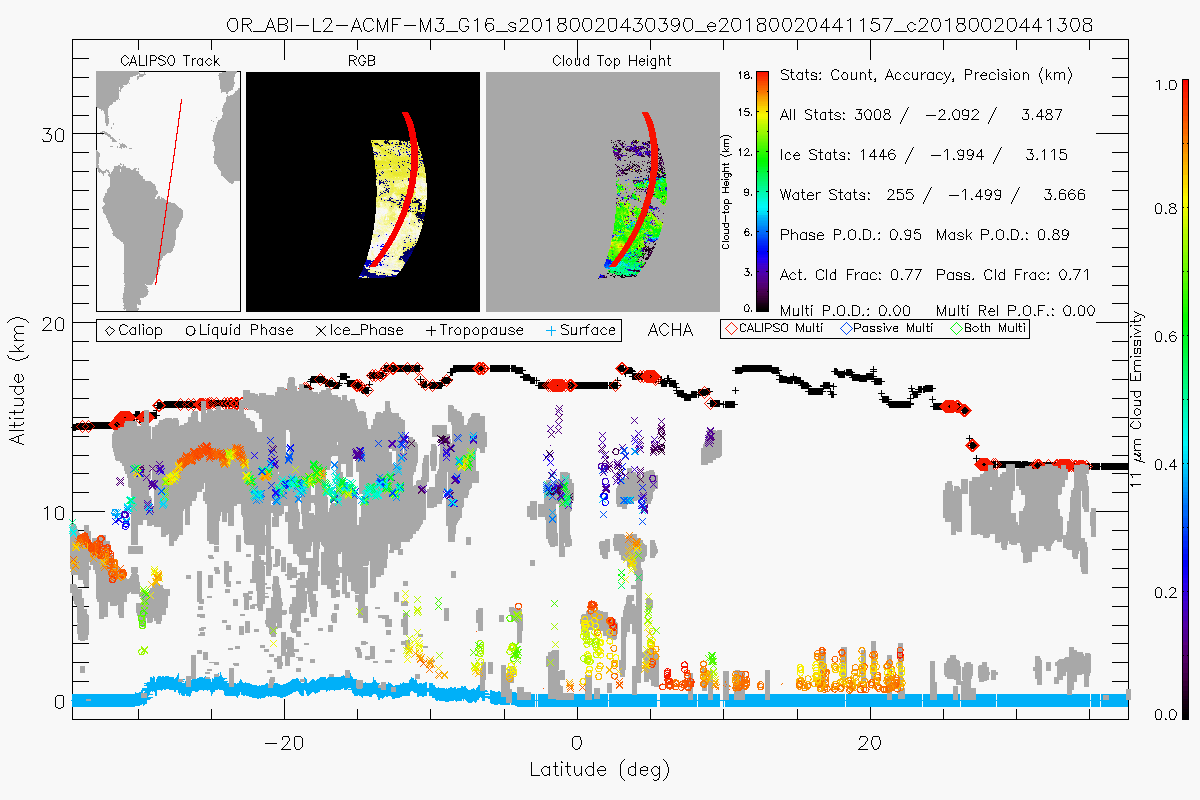 Mission of ACHA is to assign a single representative height to clouds that are often optically thin, span many kilometers and are comprised of multiple layers.
30
EAST
Cloud Top Height (No Filter)
Mode of bias within +/- 0.5 km spec.
0.59 of clouds meet spec.
Underestimate height of very highest clouds (near tropopause)
Specs FULL
Accuracy = 0.5 km
Precision = 1.5 km
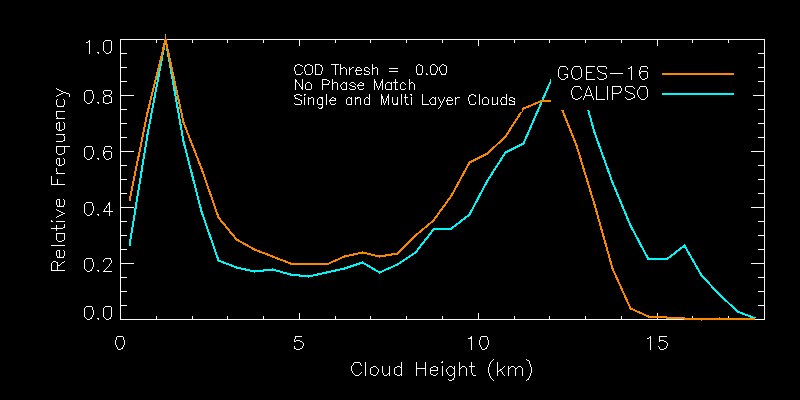 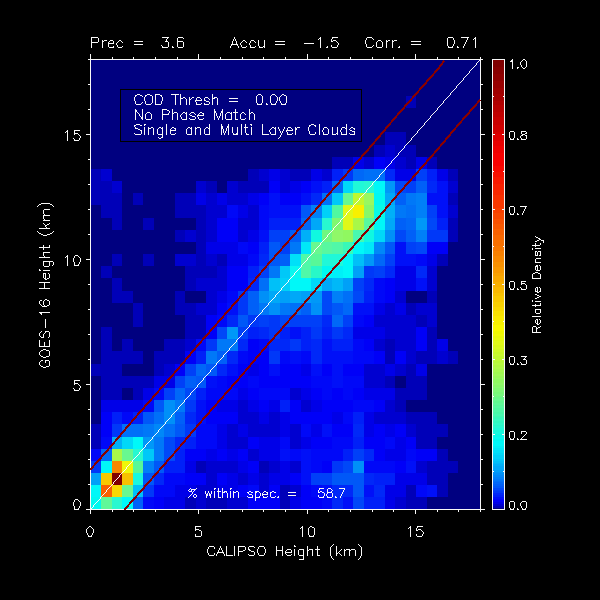 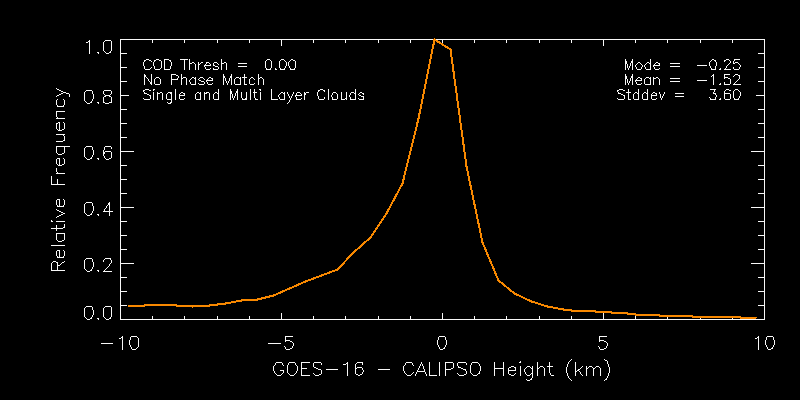 31
EAST
PARTIAL
Cloud Top Height (COD Filter)
Mode and Mean of bias within +/- 0.6 km spec.
Accuracy and Precision outside of spec.
0.63 of clouds meet spec.
Underestimate height of very highest clouds (near tropopause)
Specs FULL
Accuracy = 0.5 km
Precision = 1.5 km
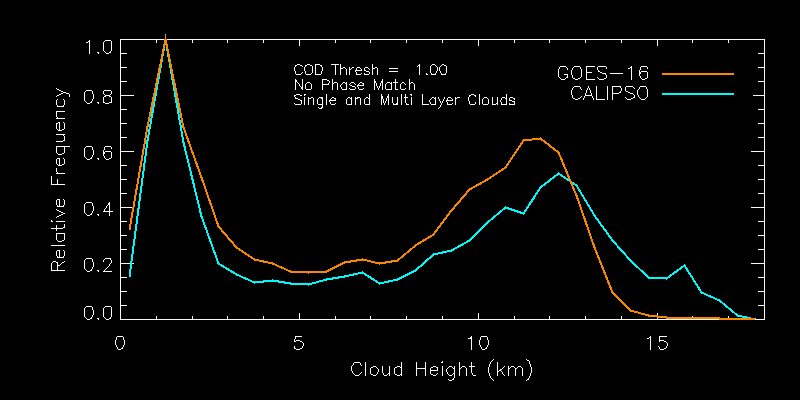 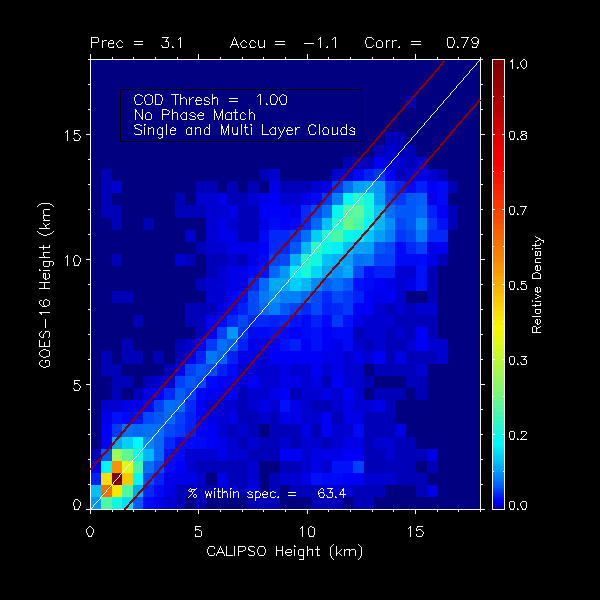 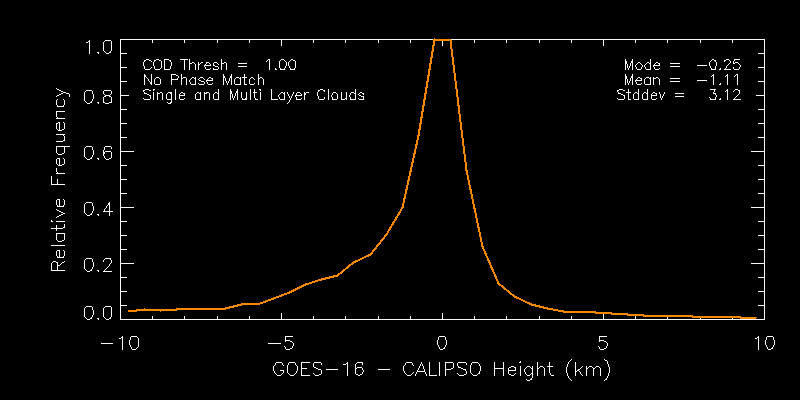 32
EAST
PARTIAL
Cloud Top Height (COD, Phase Filter)
Mode and Mean of bias within +/- 0.5 km spec.
Accuracy and Precision outside of spec.
0.69 of clouds meet spec.
Underestimate height of very highest clouds (near tropopause)
Specs FULL
Accuracy = 0.5 km
Precision = 1.5 km
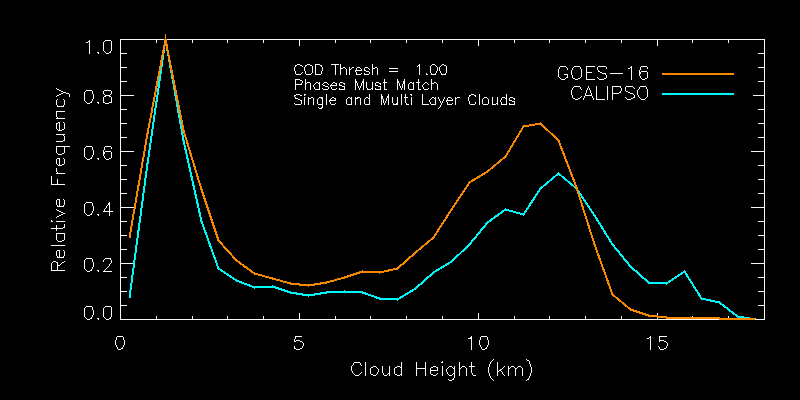 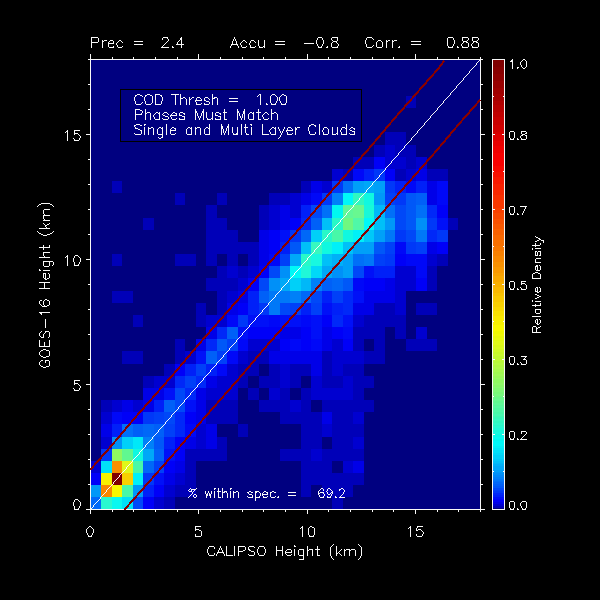 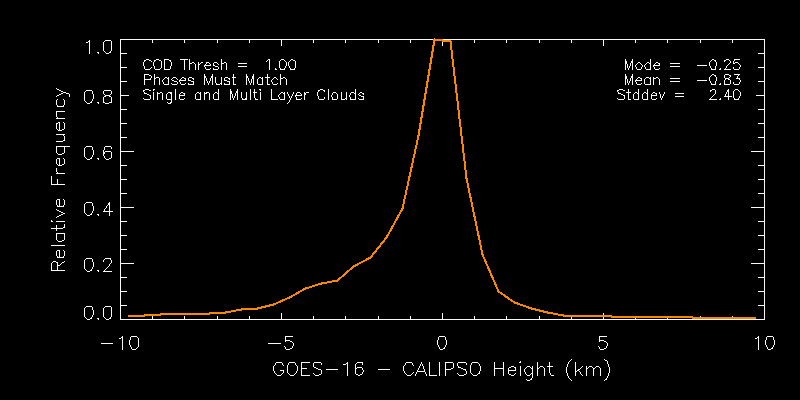 33
EAST
PARTIAL
Cloud Top Height (All Filters)
Mode and Mean of  bias within +/- 0.5 km spec.
Precision of entire distribution 1.6 km > 1.5 km spec.
0.88 of clouds meet spec.
Underestimation of highest clouds go away.
Specs FULL
Accuracy = 0.5 km
Precision = 1.5 km
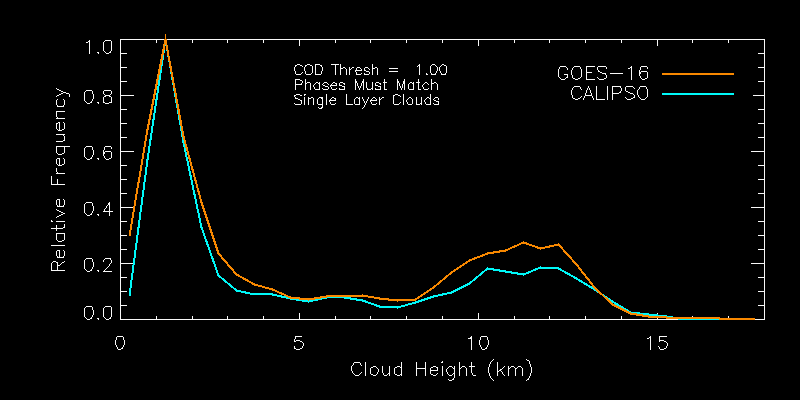 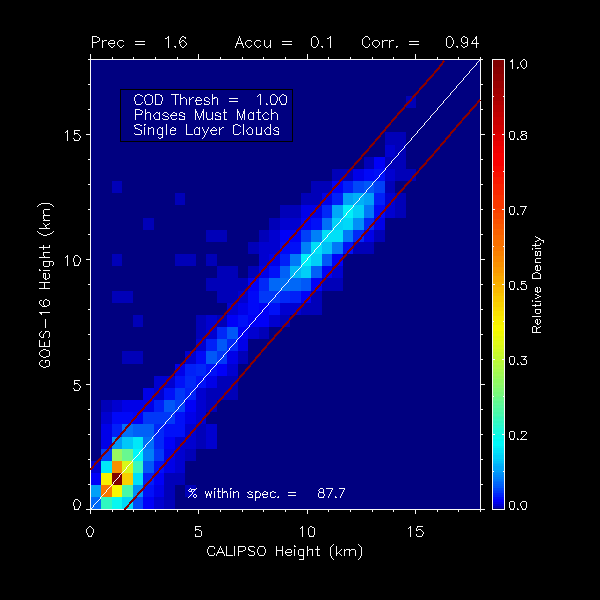 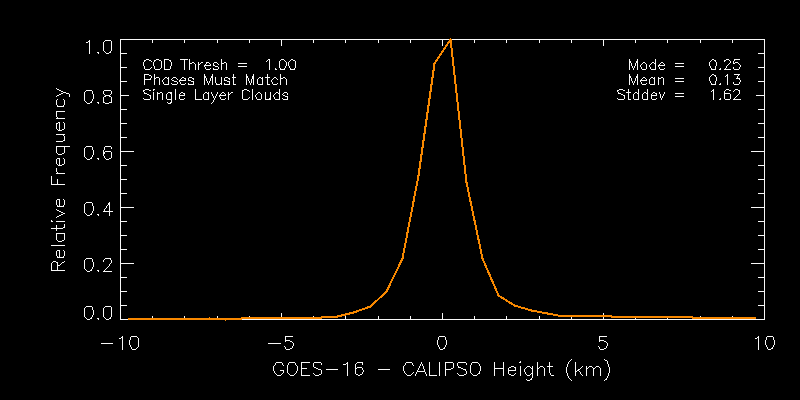 34
EAST
PARTIAL
Cloud Top Temperature (All Filters)
Mode of bias peak within +/- 3 K spec.
Negative of Mean driven by small bias in low clouds.
0.84 of clouds meet spec.
Specs FULL
Accuracy = 3 K
Precision = 5 K
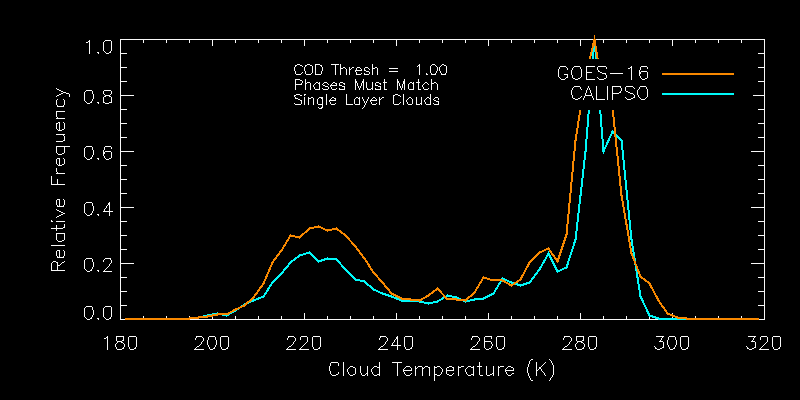 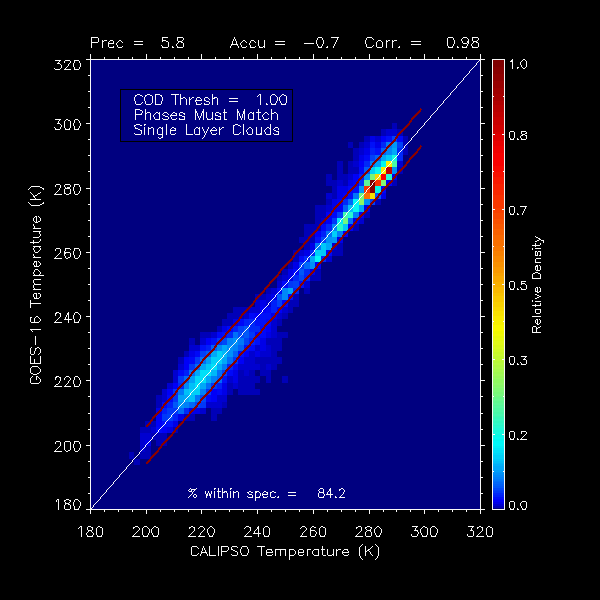 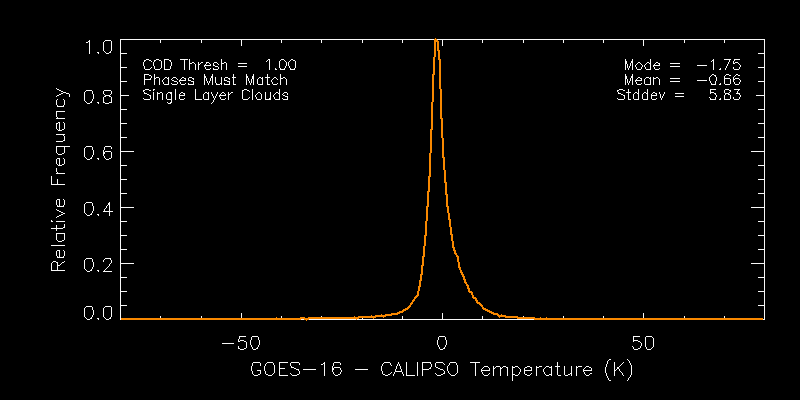 35
EAST
PARTIAL
Cloud Top Pressure (All Filters)
Mode and Mean of bias within +/- 50 hPa spec.
Accuracy and Precision within spec.
92.1 % within APU spec.
Underestimate height of very highest clouds (near tropopause)
Specs FULL
Accuracy = 50 hPa
Precision = 150 hPa
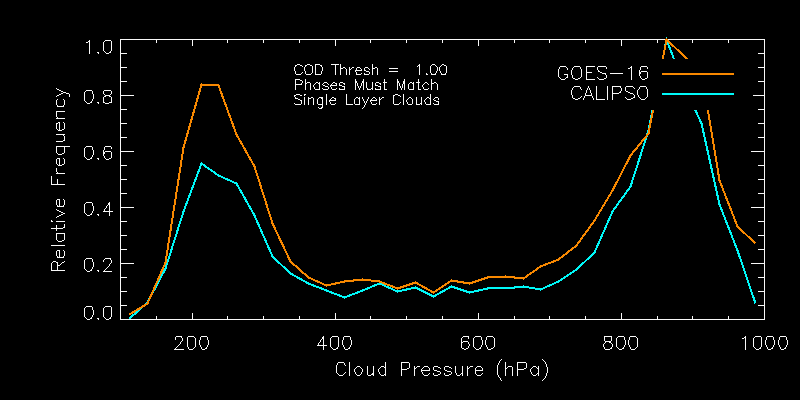 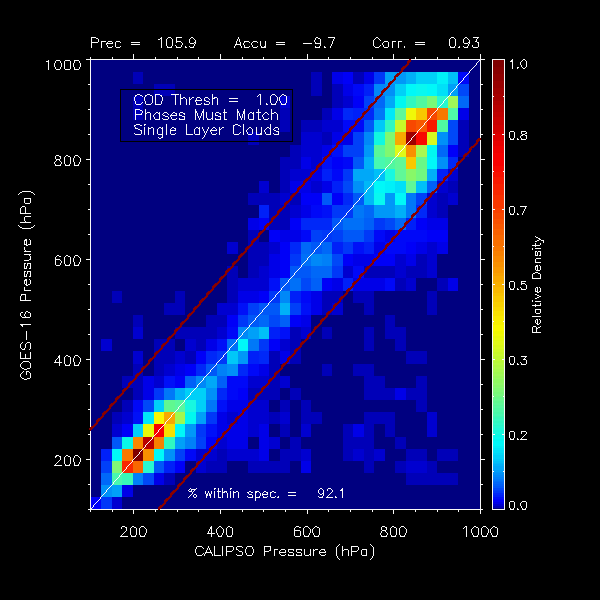 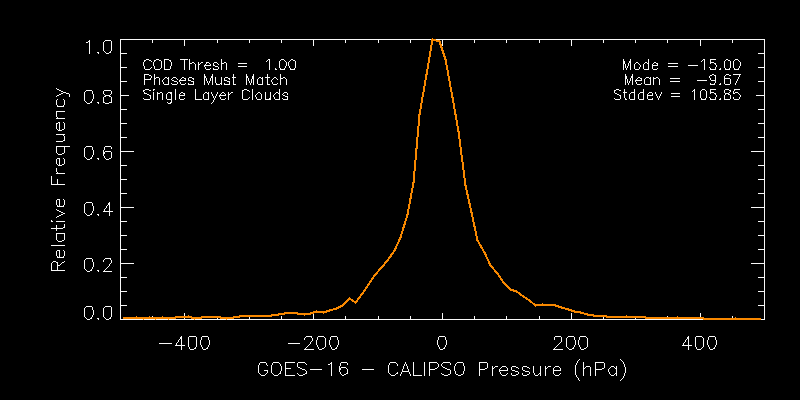 36
EAST
PASSED
[Speaker Notes: Plot is the same as slide 33.  Need plot to match the histograms.]
Impact of Filters on Cloud Top Pressure Performance
Specs FULL
Accuracy = 50 hPa
Precision = 150 hPa
Pressure chosen since it is used for AMV Application
This analysis shows phase meets spec.  However, phase errors have a large impact on ACHA accuracy. 
APU values vary greatly among Height, Temperature and Pressure.  Pressure has the loosest specs.
Phase+Single Filter May be most relevant for AMV Application.
37
EAST
PASSED
CALIPSO Conclusions
For the scenarios which are consistent with the retrieval assumptions (single layer, known phase), the Baseline ACHA works.  
As we include clouds that are inconsistent with the retrieval model, performance worsens (phase mismatch, multi-layers).
38
GOES-16 Cloud Top Parameters L2 Product Provisional PS-PVR
DOE ARM
39
ARM Analysis
DOE ARM provides surface-based LIDAR and RADAR measurements at the central site (Oklahoma) and at various sites around the world.
We view ARM as a backup to the space-borne LIDARs (CALIPSO, CATS, EARTHCARE).
Due to the health of CALIPSO, we do not rely on ARM data at this time.
40
ARM vs GOES-16 Comparison
January 2018
Single layer ARM retrieval.

ARM height less than 10 km.

ARM is a 5 minute average closest to GOES-16 image start time.
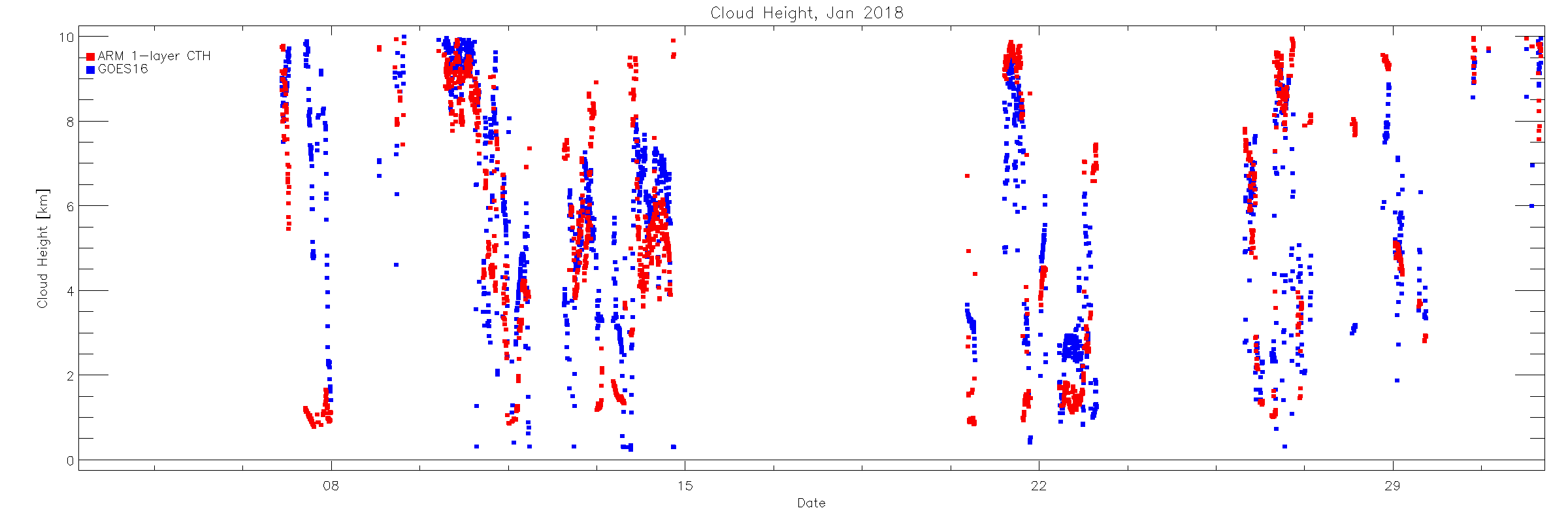 Day of Year
41
EAST
[Speaker Notes: MPL tend to report lower cloud top height as it is a surface based lidar;
Its number of layers flag tends to underestimate the layers, leaving its cloud top height estimation from lower levels.]
ARM vs GOES-16 Statistics
January 2018
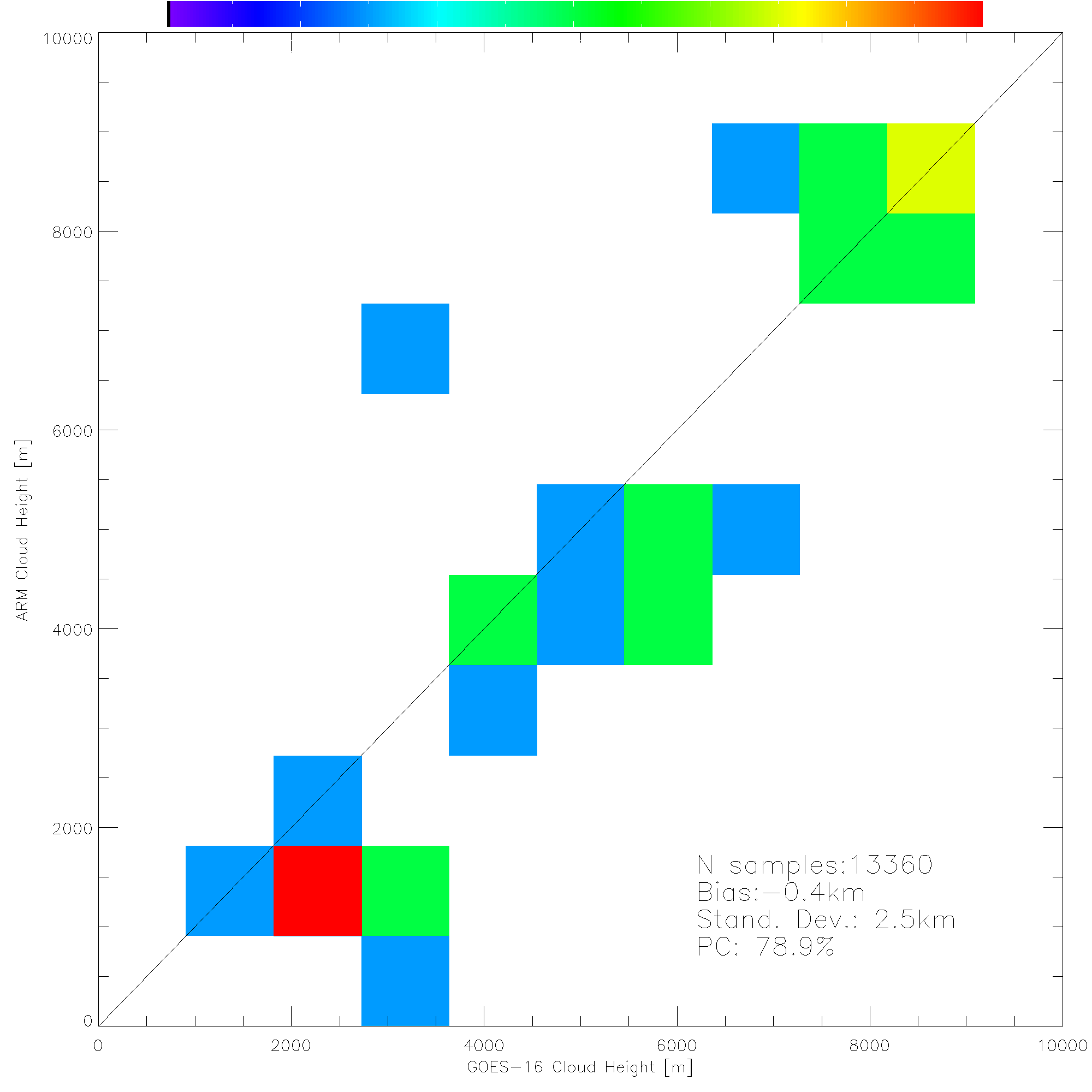 Single layer ARM retrieval.

ARM height less than 10 km.

ARM is a 5 minute average closest to GOES-16 image start time.
42
EAST
[Speaker Notes: MPL tend to report lower cloud top height as it is a surface based lidar;
Its number of layers flag tends to underestimate the layers, leaving its cloud top height estimation from lower levels.]
GOES-16 Cloud Top Parameters L2 Product Provisional PS-PVR
DMW Analysis
43
Attempts to address DMW outliers
DMW CALIPSO Analysis
Ice Model + Cirrus Changes
Cirrus Tropopause
Cirrus Uncertainty
Target 146
44
CALIOP vs DMW
CALIOP is a lidar on board of CALIPSO.

CALIOP Cloud Layer (5 km + 1 km) data results are considered as “Truth”.
COD = column optical depth 
Height, Temperature, Pressure = value of highest cloud layer adjusted for IR weighting function.
5 km Cloud Layer Product is supplemented with 1 km Cloud Layer Product

16 days of CALIOP and DMWs Matchup data are used 2017-309 - 2017-324.

Filters applied to GOES-16:
Scan time difference ± 12 minutes,
Sensor Zenith Angle < 62.0

Filters applied to CALIOP
90N - 90S
COD  > 1.0 (Emiss > 0.8)
5km cloud fraction  0 or 1 (to avoid edges of cloud)
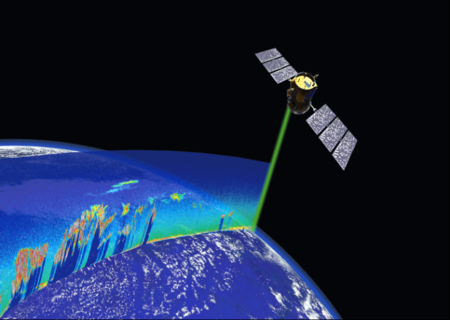 https://www.globe.gov/web/calipso
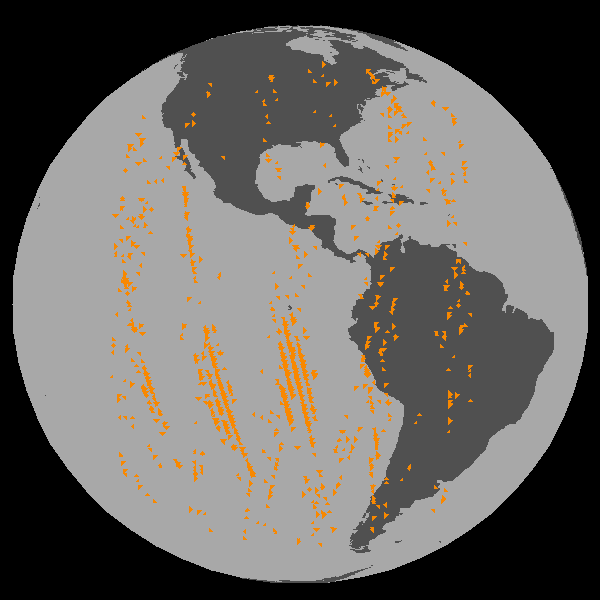 45
CENTRAL
Cross Section of GOES-16 CTH/DMW with CALIOP Cloud Layers
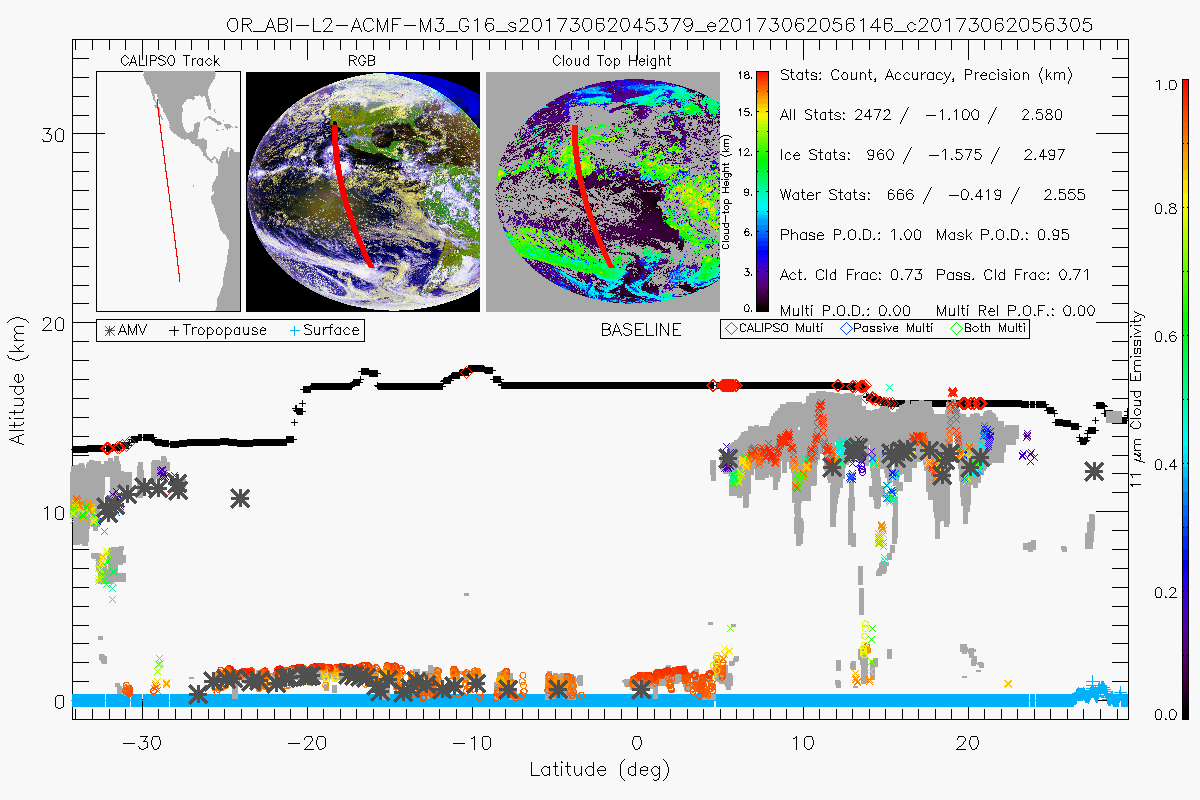 Mission of ACHA is to assign a single representative height to clouds that are often optically thin, span many kilometers and are comprised of multiple layers.
46
CENTRAL
DMW Cloud Top Pressure (All Filters)
Accuracy and Precision within spec for the Height Assignment.
98.5 % of DMW heights within APU spec.
Specs FULL
Accuracy = 50 hPa
Precision = 150 hPa
609 AMVs
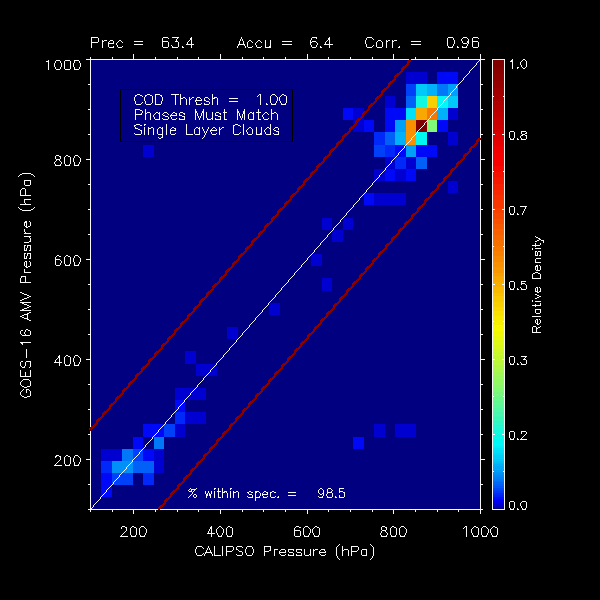 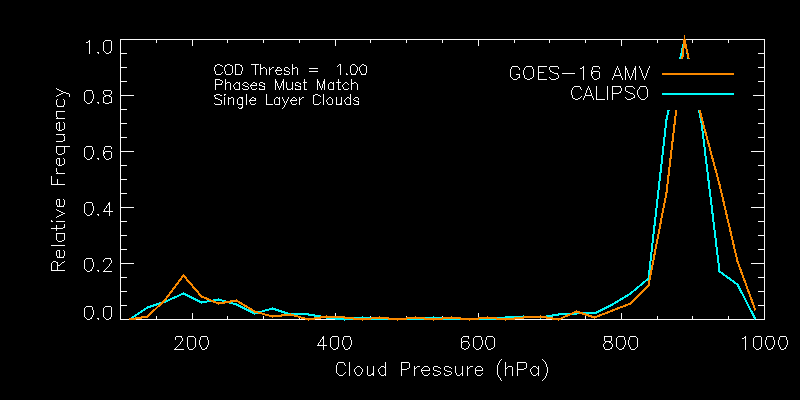 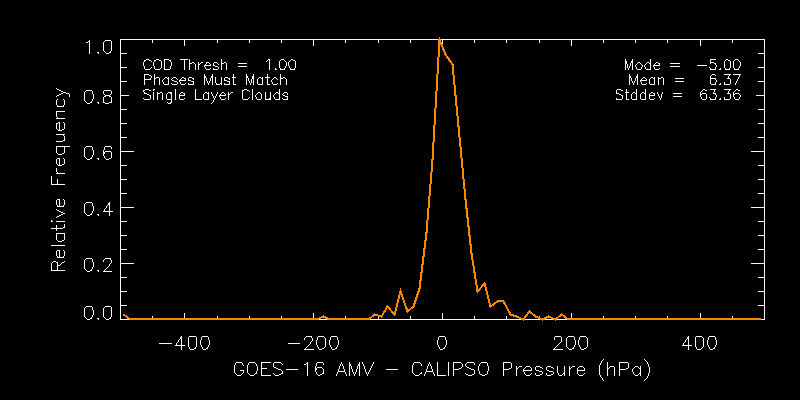 47
CENTRAL
PASSED
CALIPSO DMW Conclusions
For the scenarios which are consistent with the cloud retrieval assumptions (single layer, known phase), the Baseline ACHA works as an input into the DMW algorithm.
48
HOWEVER
49
GOES-16 Winds vs. Radiosonde Winds
Full Disk:    November 1, 2017 – January 23, 2018
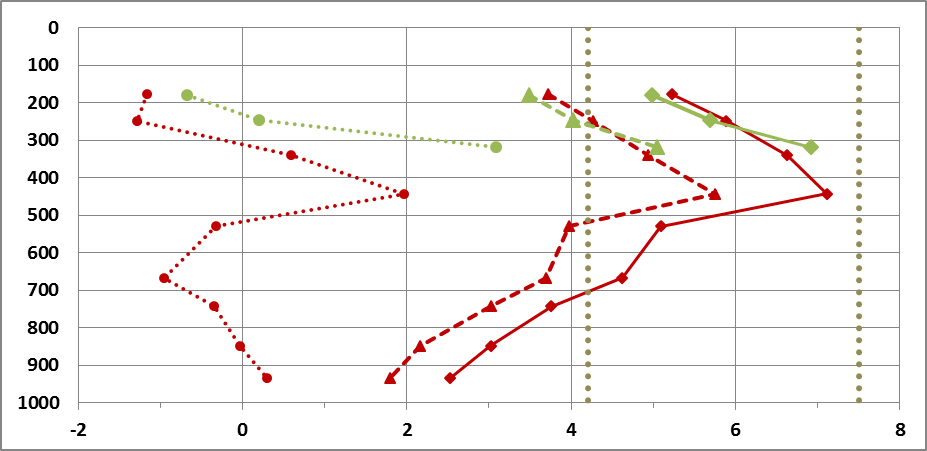 Wind Type

Band 8 (6.2um) CloudTop WV

Band 14 (11.2um) LWIR
Precision Spec 
(4.2 m/s)
Accuracy Spec 
(7.5 m/s)
Precision Spec 
(4.2 m/s)
Accuracy Spec 
(7.5 m/s)
(m/s)
Precision specs not met in the 350-500 mb layer. 

 Negative speed bias at upper levels and positive speed bias at mid levels  
  indicative of sub optimal cloud height assignments.
Speed Bias
(AMV-Radiosonde):  ………
Accuracy:  ________
Precision:  - - - - - - -
50
[Speaker Notes: Band 8 wvct
    P        MVD     SPDB     SPD        N         STD 
178.04   4.99       -0.7      15.45    72925     3.49
 246.57  5.69        0.2      29.08    152188    4.02
 318.9    6.92      3.09      37         34997      5.05 

Band 14
   P        MVD      SPDB     SPD       N          STD 
178.02   5.23       -1.2      15.03   57828      3.72
248.13   5.89       -1.3      27.78  129791     4.26 
340.75   6.63       0.59      32.98   62865     4.93 
442.86   7.11       1.96      28.32   23955      5.75
529.9     5.09       -0.3      18.69     8269      3.97 
667.02   4.62       -1         11.5      7222       3.69
743.47   3.76       -0.4      10.09   10969      3.02
848.18   3.02       -0          9.71    20180      2.16 
935.75   2.52        0.3       8.83    10717       1.8]
Attempts to address DMW outliers
Vary Ice Model Habits
Aggregate columns, droxtal, empirical, hollow bullet, hollow column, large aggregate plates, plates, small aggregate plates, solid bullet, solid column, two habit.
Vary Cirrus Temperature Tropopause Offset
11, 12, 13, 14, 15, 16 K
Vary Cirrus Temperature Uncertainty
1, 5, 10, 15, 20, 25 K
51
Impact of Cirrus Uncertainty and Ice Habit on AMV Pressure
AMV_PW = average pressure of satellite wind
LOBF = Level Of Best Fit with radiosonde wind
SD = standard deviation
Tropopause Offset kept at 15 for all
52
[Speaker Notes: CRTM, upper level winds only (100 – 400 mb)]
Attempts to address DMW outliers
Best Results
Droxtal Ice Habit
Cirrus Temperature Tropopause Offset = 15K
Cirrus Temperature Uncertainty = 25K
Only 1 case run, so no conclusions made
DMWs met Provisional status without the change
Need more cases to make a statement
53
Extreme DMW Outlier
Target 146
54
Case Study Assessment of an Outlier
Target 146 – 11um Images for Center Time (left) and 2 hour animation (right)
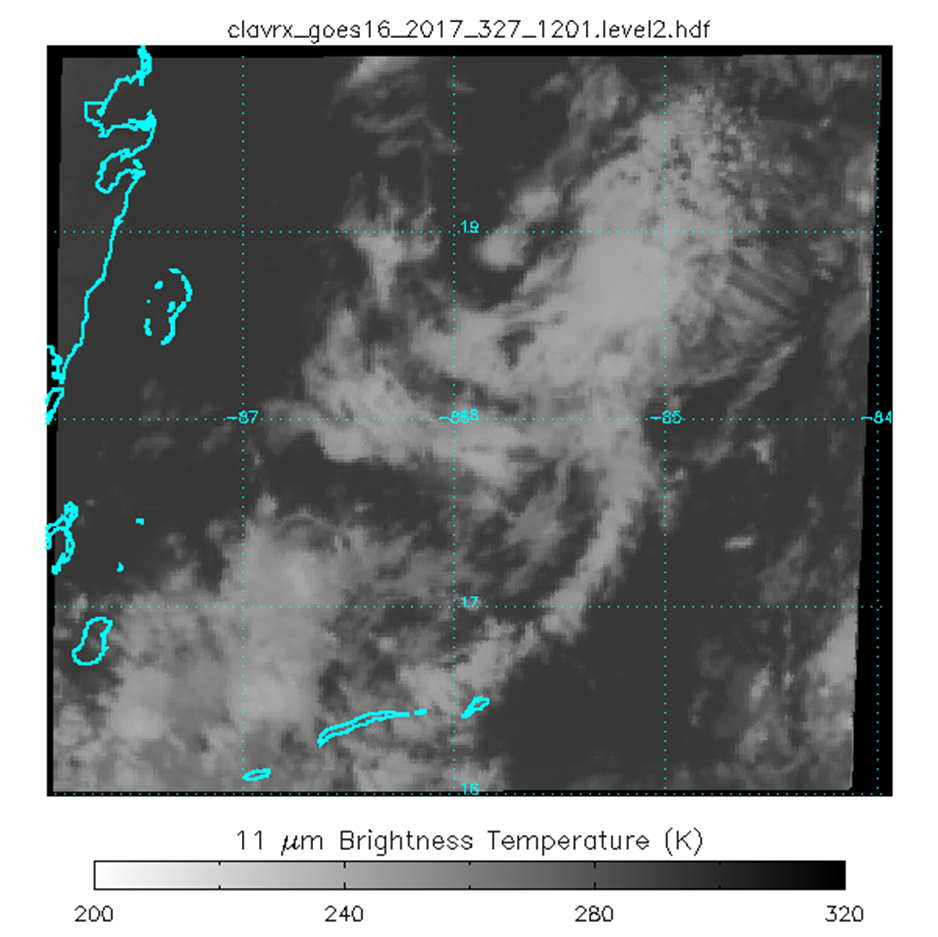 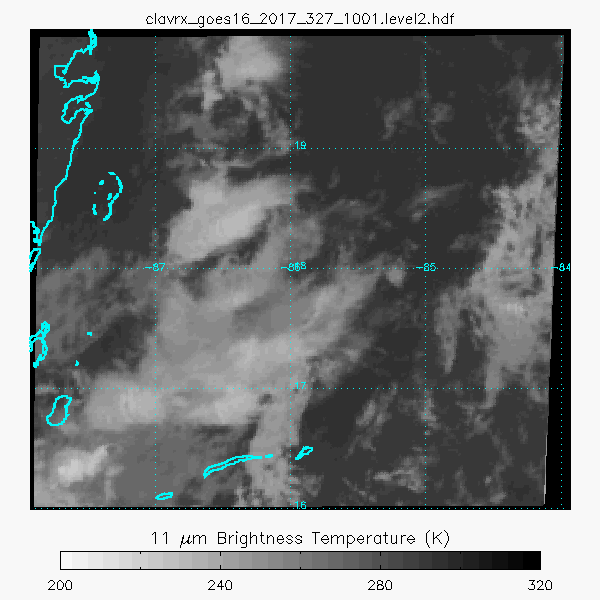 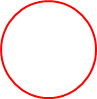 Target 146 is on the edge of a dissipating cloud mass typed as ice and with emissivities that are low (<< 0.8) .

The ice clouds are quite low in the atmosphere (for ice).
55
Case Study Assessment of an Outlier
Target 146
Band 14 DMW
Target Scene &
Satellite Wind
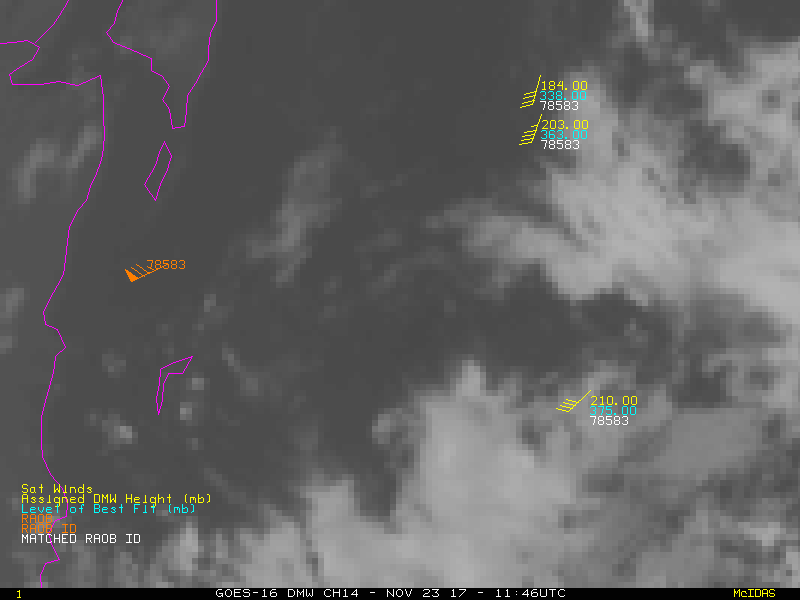 Belize SKEW-T
Belize Radiosonde
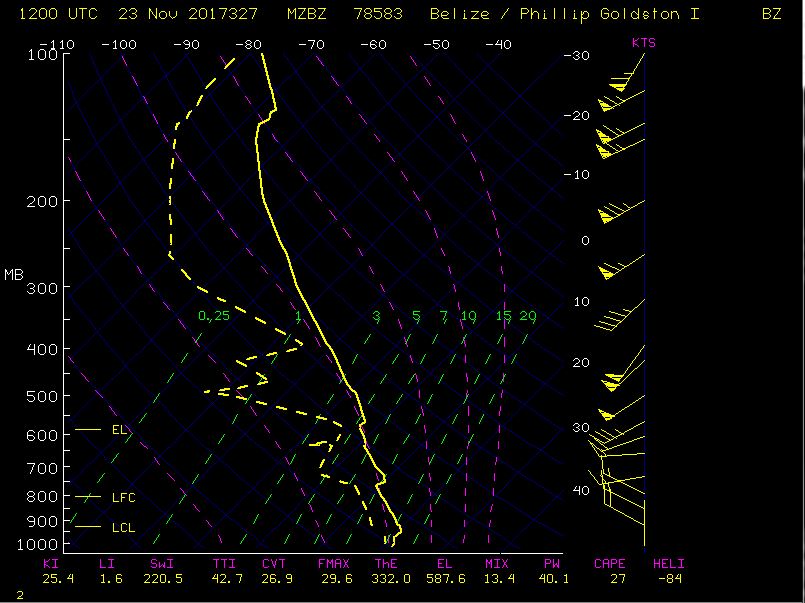 (210 mb)
Belize SKEW-T
203 mb
Sat
Wind
363 mb
Level of Best Fit (LBF)
Satellite wind within 150km and 60 minutes of Belize radiosonde
56
BASELINE CTP
ENTERPRISE CTP
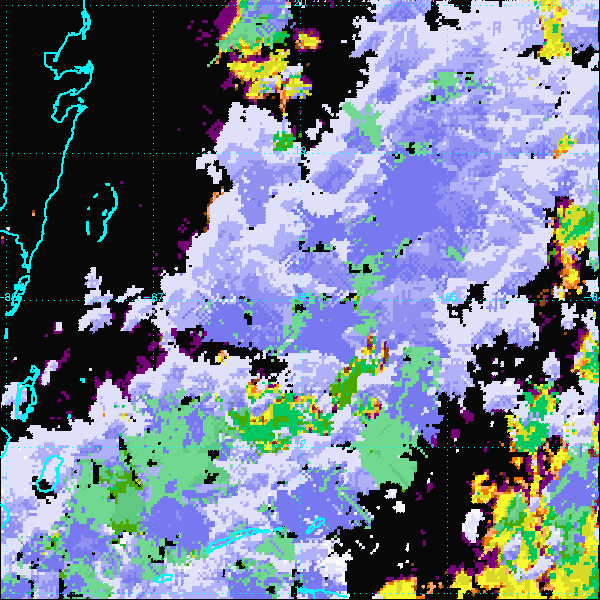 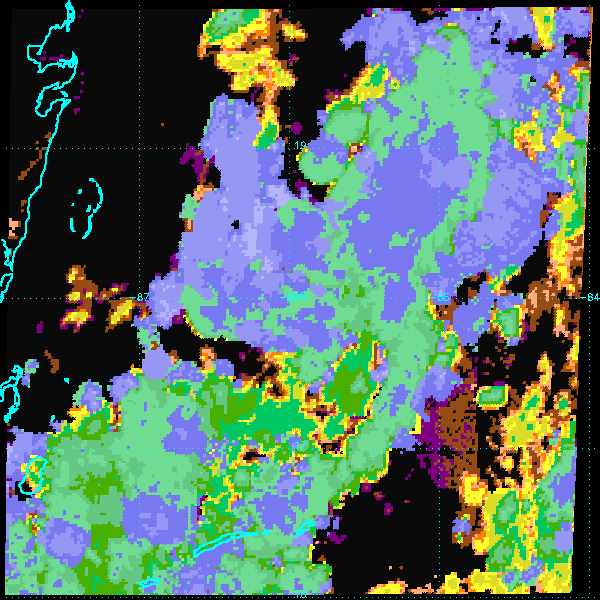 Official and Enterprise Cloud Top Pressure
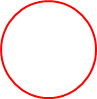 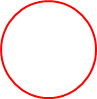 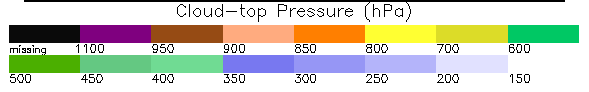 57
Why Did the Baseline Cloud Height Retrieval Fail in this Case?
Target 146 is on the edge of a dissipating cloud mass typed as ice and with emissivities that are low (<< 0.8)

The ice clouds are quite low in the atmosphere (for ice)

The Cloud height algorithm is an Optimal Estimation (1D VAR) approach and the first guess cloud height is important for clouds like those in this target scene

Most cirrus are near the Tropopause and the cloud height algorithm’s climatological first guess overestimated the cloud height (underestimated the cloud pressure)
58
Why the Enterprise ACHA Did Better
Enterprise ACHA  has progressed continuously since the development of the GOES-R Ground System ACHA.  The Enterprise supports many sensors and many IR channel combinations.

 ACHA has implemented a more complex scheme where opaque parts of clouds are processed first and their values serve as the  first guesses for the thinner cloud regions and edges. (Which often form AMV targets).

 ACHA also has benefitted from better Radiative Transfer and Microphysical methods implemented over the last decade.
59
Issues and StatusADRs Addressed
60
[Speaker Notes: No impact on the product.]
GOES-16 Cloud Top Parameters L2 Product Provisional PS-PVR
National Weather Service Perspective
61
GOES-16 Cloud Top Parameters L2 Product Provisional PS-PVR
Provisional Maturity Assessment
62
Provisional Validation
63
Provisional Validation
64
Recommendation
AWG Cloud Team believes that the GOES-16 Cloud Top Parameters L2 product has reached the Provisional Maturity as defined by the GOES-R Program.
65
GOES-16 Cloud Top Parameters L2 Product Provisional PS-PVR
Path to Full Validation Maturity
66
Issues and StatusADRs Needing Resolution for Full VAL
67
Issues and StatusOther Actions Needed for Full VAL
68
Path to Full Validation - PLPTs
AWG Cloud team will conduct these tests to further evaluate the L1b product quality.

Full test plans and procedures are given in the INST Readiness, Implementation, and Management Plan (RIMP v1.1; 416-R-RIMP-0338)
69
Path to Full Validation – Risks
70
[Speaker Notes: L2 DMW algorithm -  Add cloud emissivity check for Band 2 DMW processing to 
  enable generation of low level winds under thin cirrus. Improves geographic coverage 
  of DMW product.
  L2 DMW algorithm – Alter target box configurations (size and spacing) to improve the 
  geographic coverage of the DMW product
  L2 DMW algorithm – Add additional quality control tests that make use of cloud 
  retrieval quality information 
  L2 DMW algorithm – Make use of temporal cloud information in DMW height 
  assignment]
GOES-16 Cloud Top Parameters L2 Product Provisional PS-PVR
Summary & Recommendations
71
Summary
The AWG Cloud Team recommends that GOES-16 Baseline ACHA data be transitioned to Provisional status at this time
Specs achieved for clouds that are consistent with internal assumptions.
Above was confirmed with assessments with NASA MODIS and NASA CALIPSO products (independent of NOAA algorithms), and ARM data.
The ACHA Team has found these issues may prevent Provisional status unless resolved beforehand
No obvious performance issues at this point.
Ability of AMV team to meet spec is also a driving of the success of this algorithm (ongoing).
72
Recommendation
AWG Cloud Team believes that the GOES-16 CTp L2 product has reached the Provisional Maturity as defined by the GOES-R Program.
73
GOES-16 Cloud Top Parameters L2 Product Provisional PS-PVR
Backup Material
74
PLPT ABI-FD_CTH/CTT/CTp01:
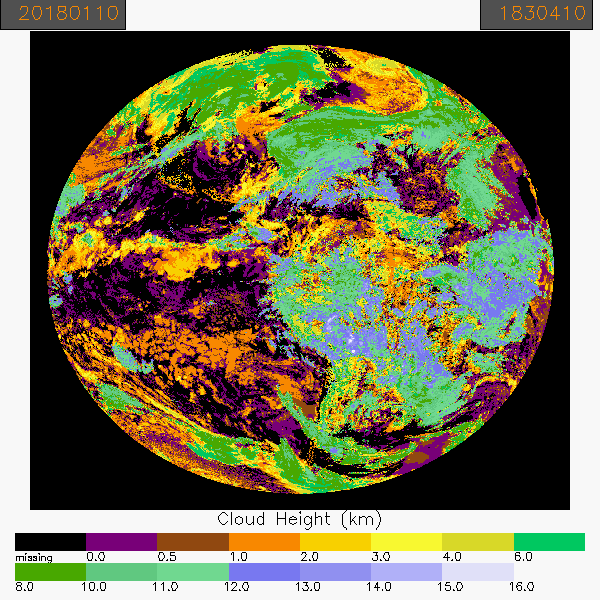 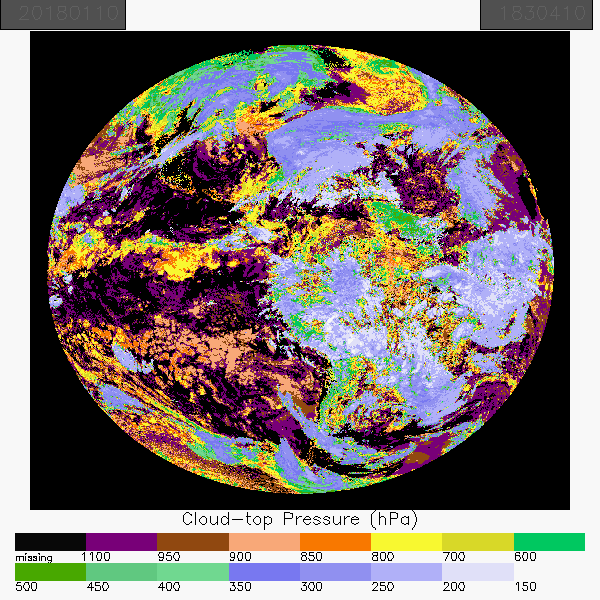 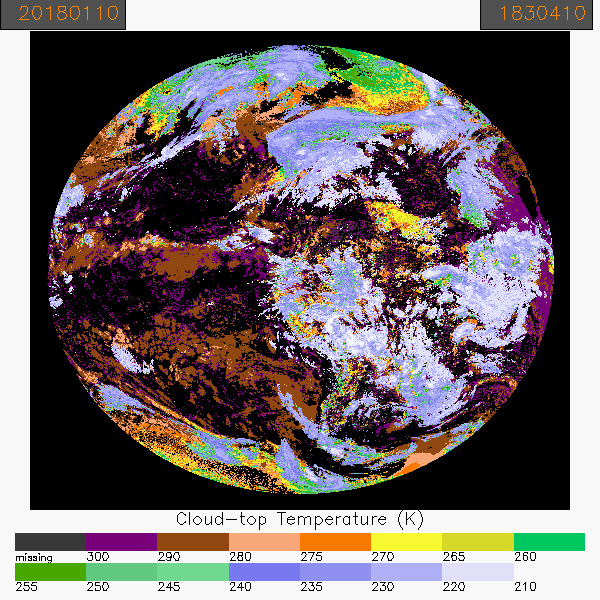 Cloud Top Height
Cloud Top Pressure
Cloud Top Temperature
CTPs Full Disk Mode 3:
January 10, 2018 18:30 UTC
75
EAST
PASSED
[Speaker Notes: CTH is at ~ 10km resolution.
CTT is at full resolution.
CTP is at ~ 10km resolution.]
PLPT ABI-CONUS_CTH/CTp01:
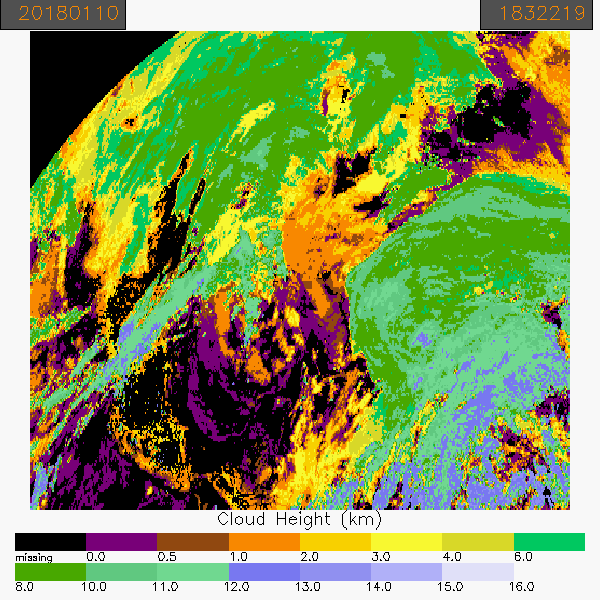 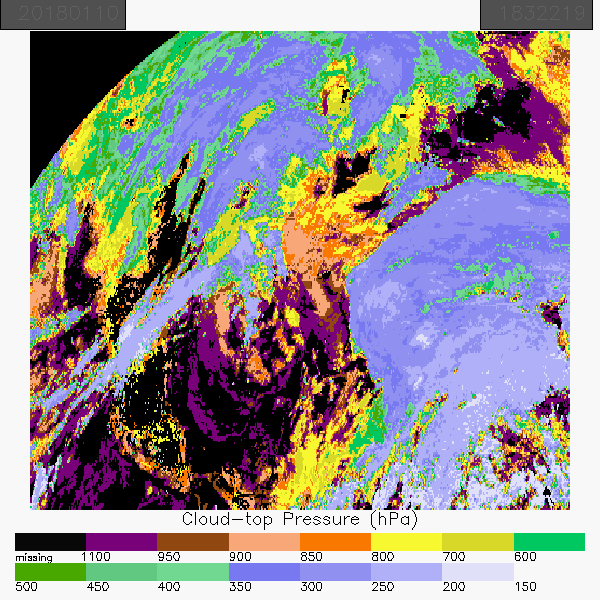 Cloud Top Height
Cloud Top Pressure
Cloud Top Temperature
CTPs CONUS Mode 3:
January 10, 2018 18:32 UTC
76
EAST
PASSED
PLPT ABI-MESO_CTH/CTT01:
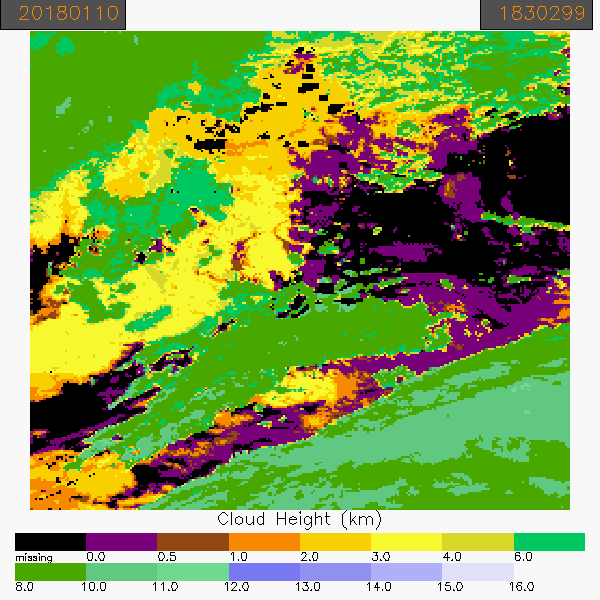 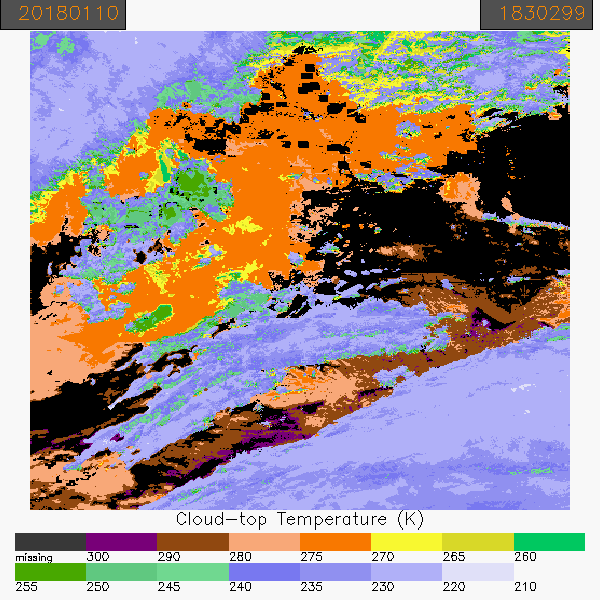 Cloud Top Height
Cloud Top Pressure
Cloud Top Temperature
CTPs MES01 Mode 3:
January 10, 2018 18:30 UTC
77
EAST
PASSED
PLPT ABI-MESO_CTH/CTT01:
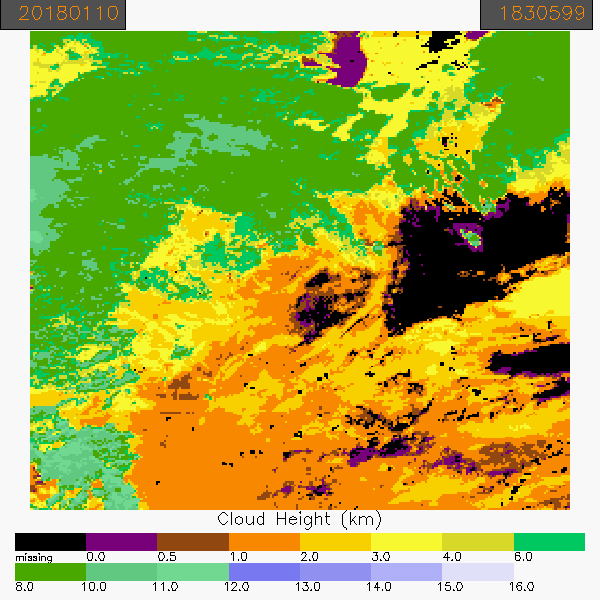 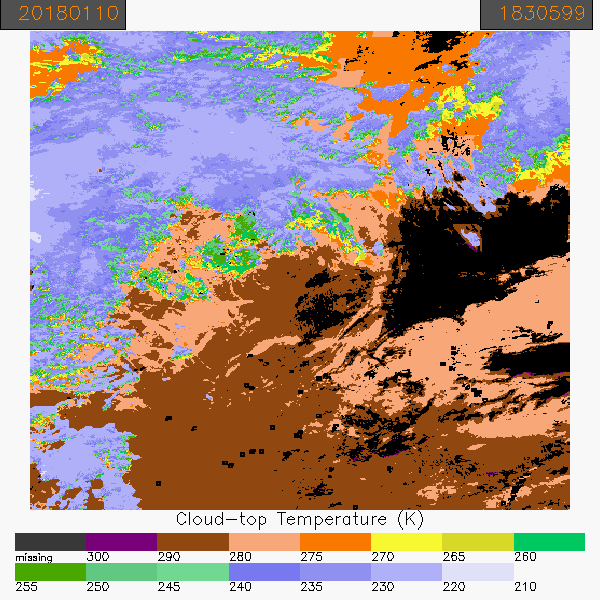 Cloud Top Height
Cloud Top Pressure
Cloud Top Temperature
CTPs MES02 Mode 3:
January 10, 2018 18:30 UTC
78
EAST
PASSED
PLPT ABI-FD_CTH/CTT/CTp01:
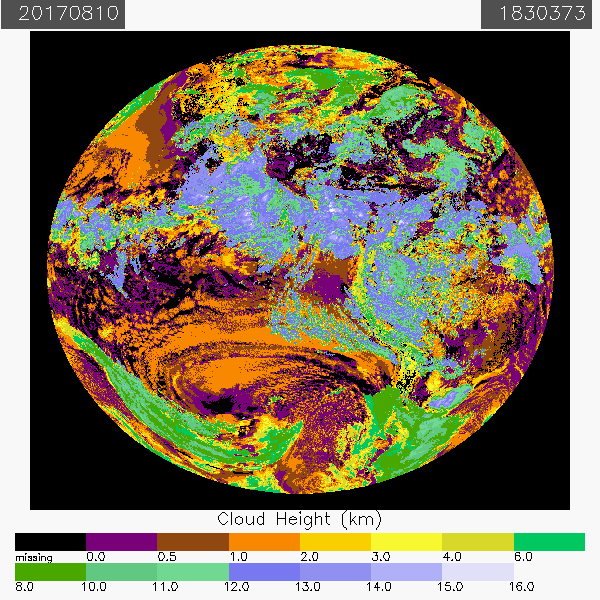 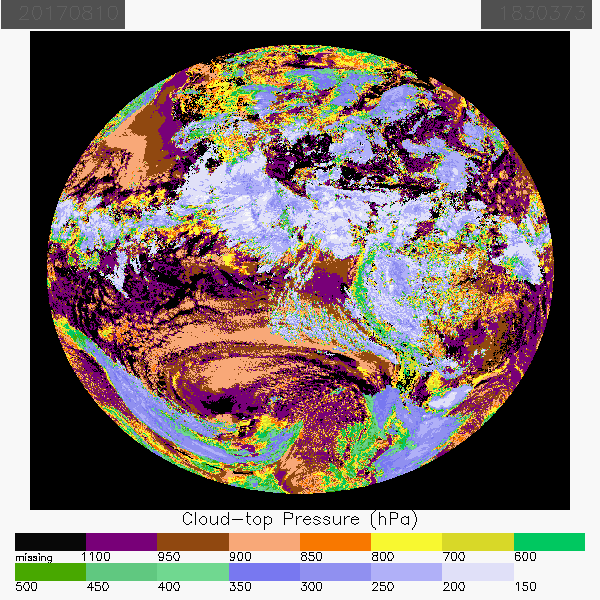 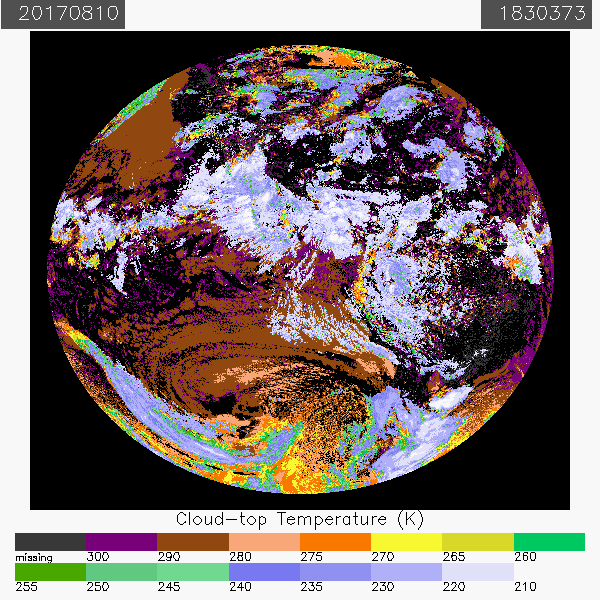 Cloud Top Height
Cloud Top Pressure
Cloud Top Temperature
CTPs Full Disk Mode 3:
August 10, 2017 18:30 UTC
79
CENTRAL
PASSED
[Speaker Notes: CTH is at ~ 10km resolution.
CTT is at full resolution.
CTP is at ~ 10km resolution.]
PLPT ABI-CONUS_CTH/CTp01:
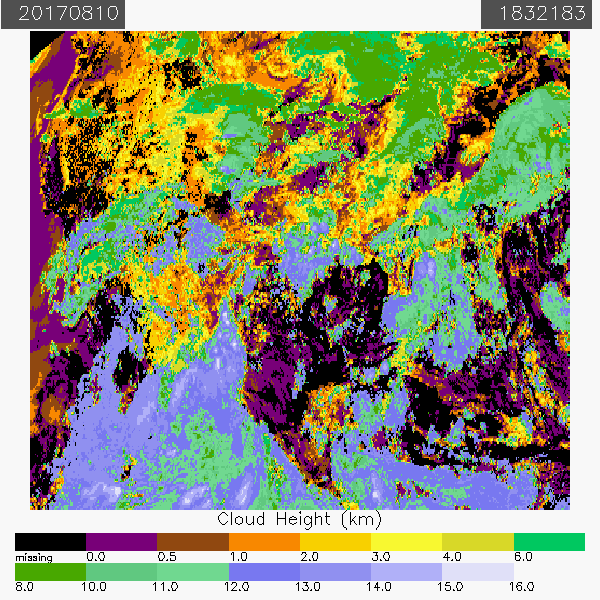 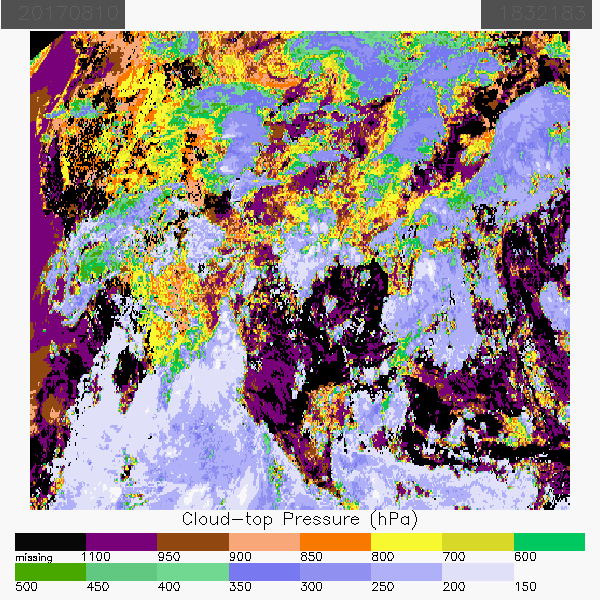 Cloud Top Height
Cloud Top Pressure
Cloud Top Temperature
CTPs CONUS Mode 3:
August 10, 2017 18:32 UTC
80
CENTRAL
PASSED
PLPT ABI-MESO_CTH/CTT01:
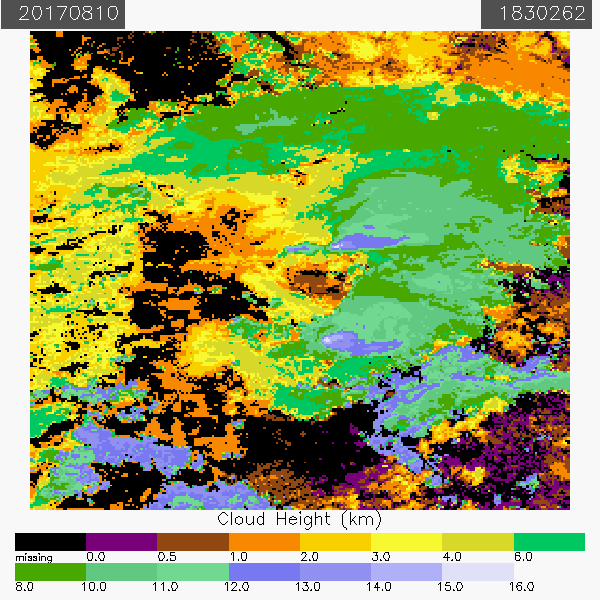 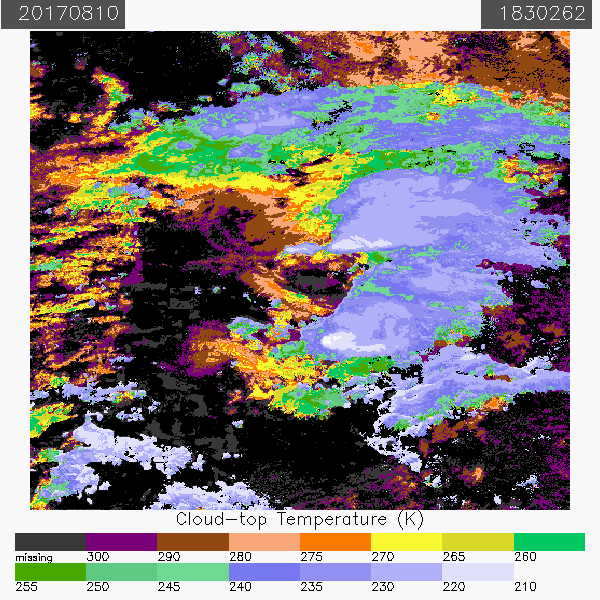 Cloud Top Height
Cloud Top Pressure
Cloud Top Temperature
CTPs MES01 Mode 3:
August 10, 2017 18:30 UTC
81
CENTRAL
PASSED
PLPT ABI-MESO_CTH/CTT01:
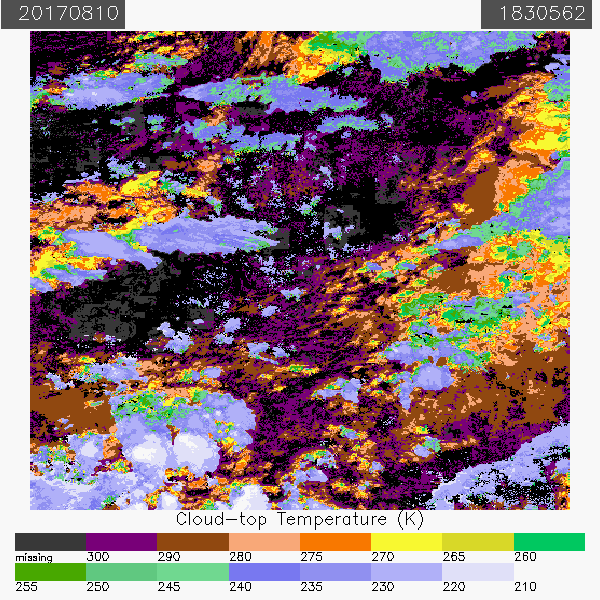 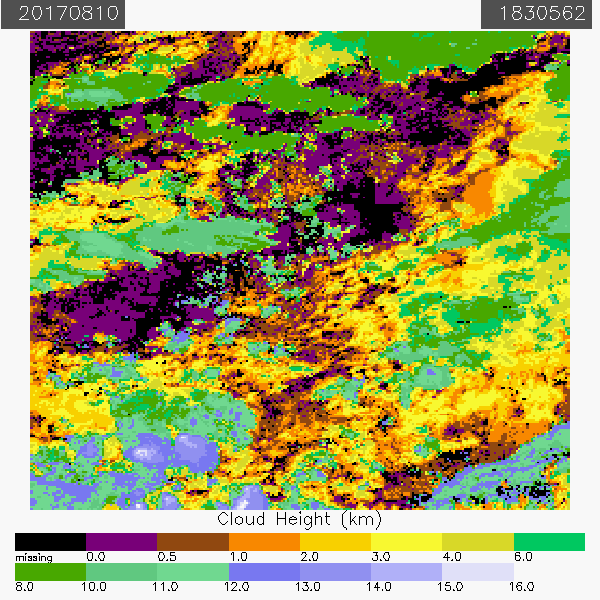 Cloud Top Height
Cloud Top Pressure
Cloud Top Temperature
CTPs MES02 Mode 3:
August 10, 2017 18:30 UTC
82
CENTRAL
PASSED
Cloud Top Height (2017/244)
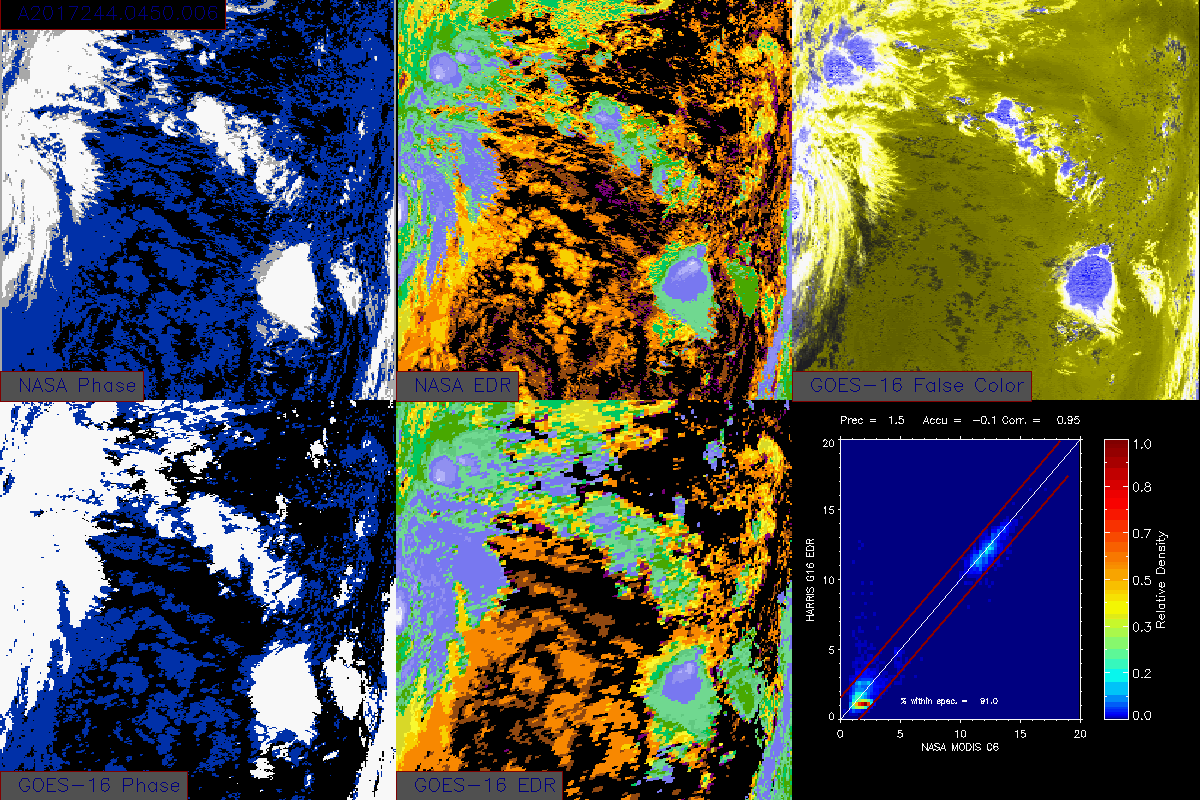 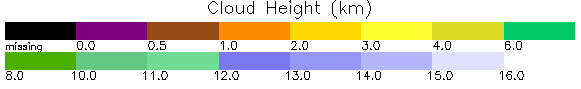 83
CENTRAL
Cloud Top Temperature (2017/244)
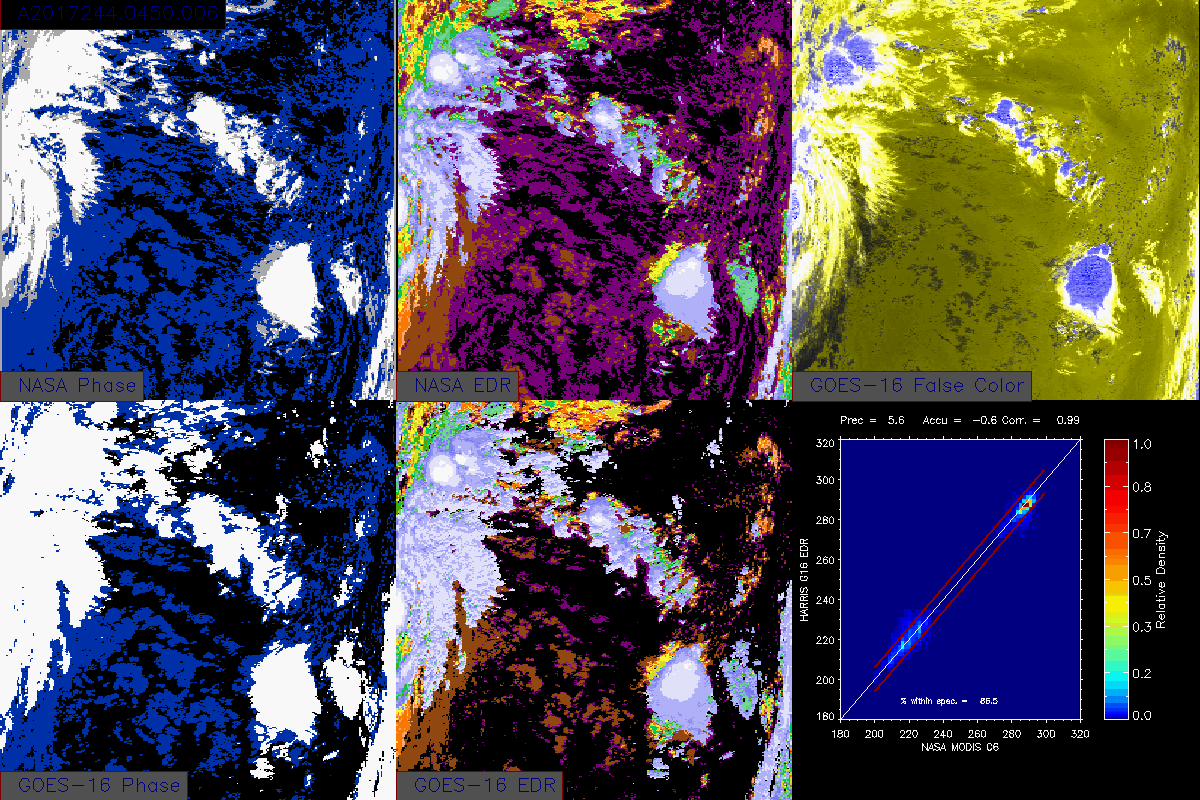 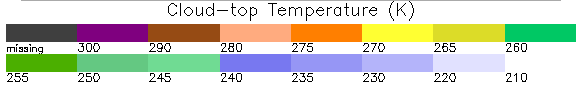 84
CENTRAL
Cloud Top Pressure (2017/244)
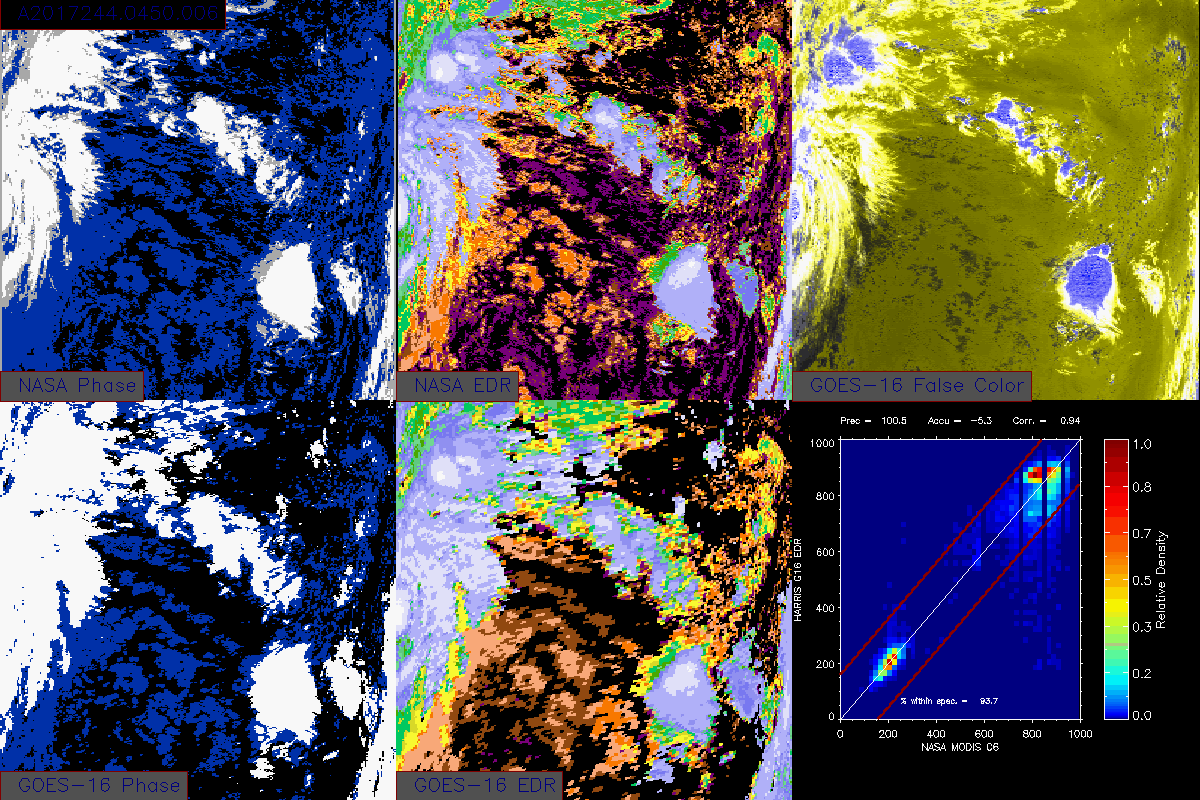 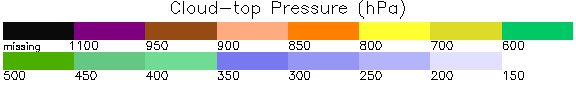 85
CENTRAL
Summary of  GOES-16 vs MODIS
Combined scatter-plots are shown below for all co-incident scenes.
10 days of data:  2017_238 – 247.
Applied emissivity > 0.8 and GOES-16 and MODIS both cloudy and same phase.
Accuracy and Precision spec met for all 3.
Following APU logic, % within spec are 89.8, 93.4 and 96.2 for CTT, CTH and CTP.  U = Uncertainty = SQRT(A**2 + P**2)
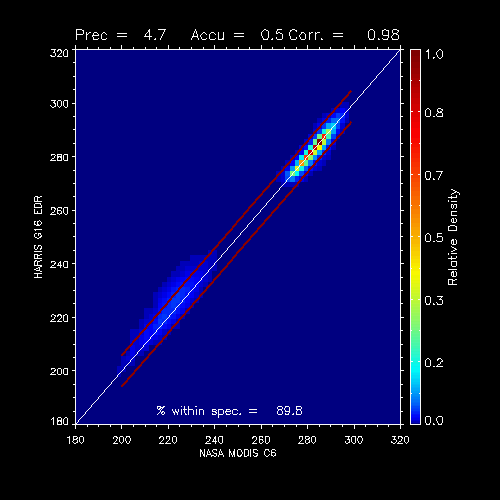 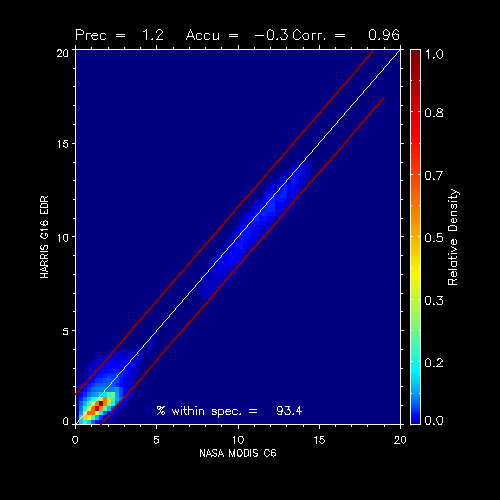 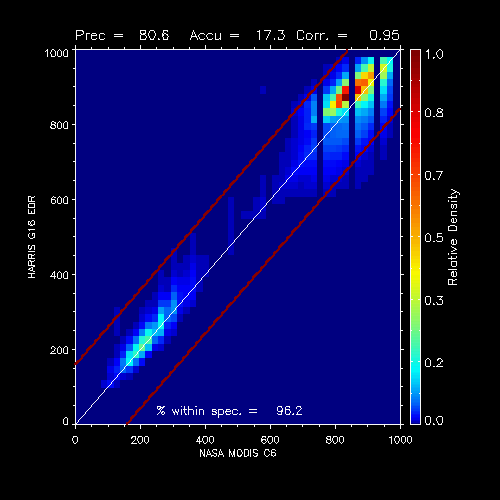 PASSED
PASSED
PASSED
CTT
CTH
CTP
86
CENTRAL
CALIOP vs ABI Comparison Description
CALIOP is a lidar on board of CALIPSO.

CALIOP Cloud Layer (5 km + 1 km) data results are considered as “Truth”.
COD = column optical depth 
Height, Temperature, Pressure = value of highest cloud layer adjusted for IR weighting function.
5 km Cloud Layer Product is supplemented with 1 km Cloud Layer Product

100 days of CALIOP and ABI Matchup data are used 2017-132 - 2017-232, and contains of mix of M3 and M4.

Filters applied to GOES-16:
Scan time difference ± 12 minutes,
Sensor Zenith Angle < 62.0

Filters applied to CALIOP
90N - 90S
COD  > 1.0 (Emiss > 0.8)
5km cloud fraction  0 or 1 (to avoid edges of cloud)
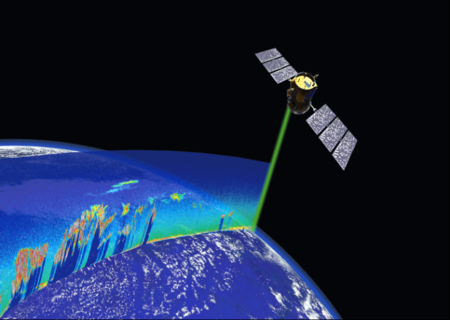 https://www.globe.gov/web/calipso
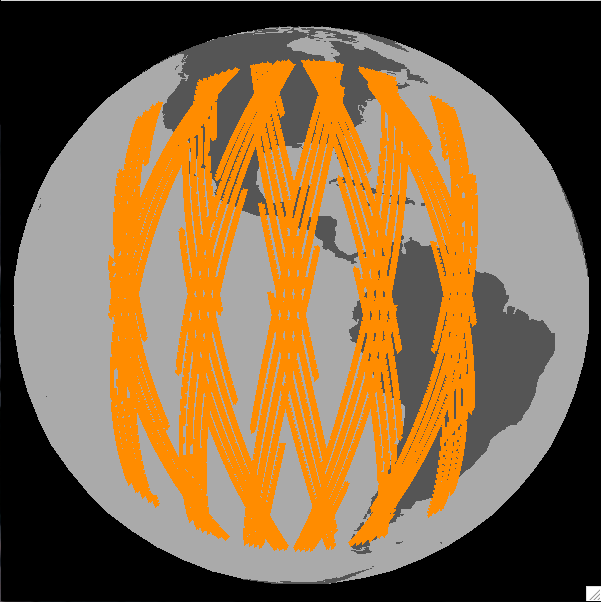 87
CENTRAL
Cloud Top Height (No Filter)
Mode of bias within +/- 0.5 km spec.
0.57 of clouds meet spec.
Underestimate height of very highest clouds (near tropopause)
Specs FULL
Accuracy = 0.5 km
Precision = 1.5 km
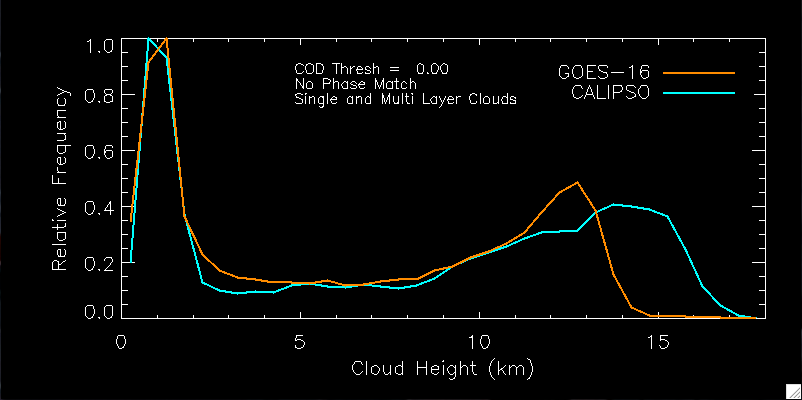 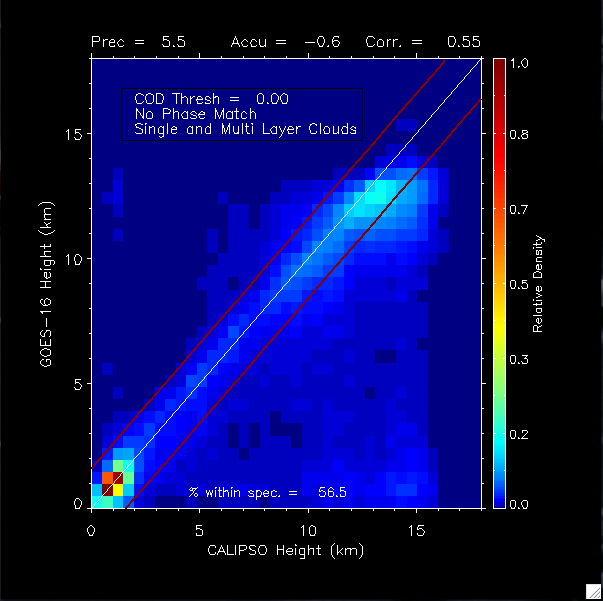 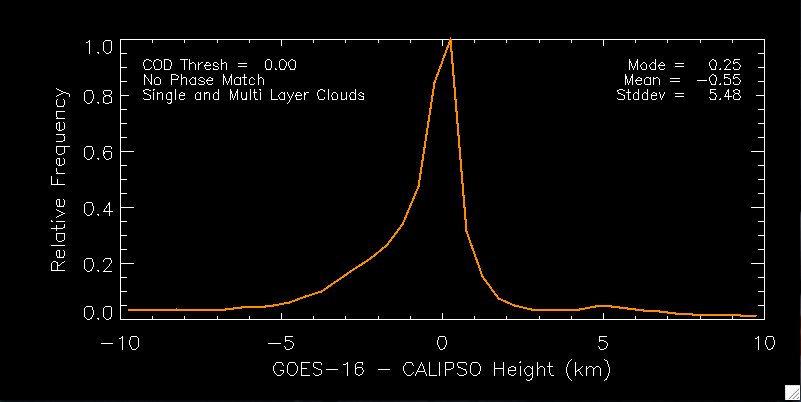 88
CENTRAL
PARTIAL
Cloud Top Height (COD Filter)
Mode and Mean of bias within +/- 0.5 km spec.
Accuracy within spec. Precision triple spec.
0.65 of clouds meet spec.
Underestimate height of very highest clouds (near tropopause)
Specs FULL
Accuracy = 0.5 km
Precision = 1.5 km
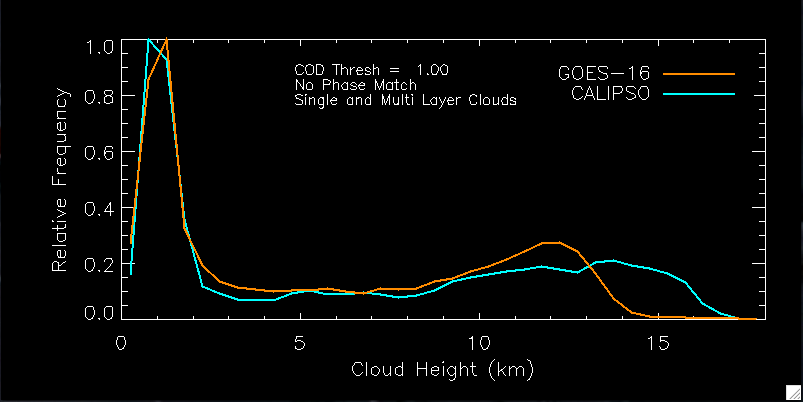 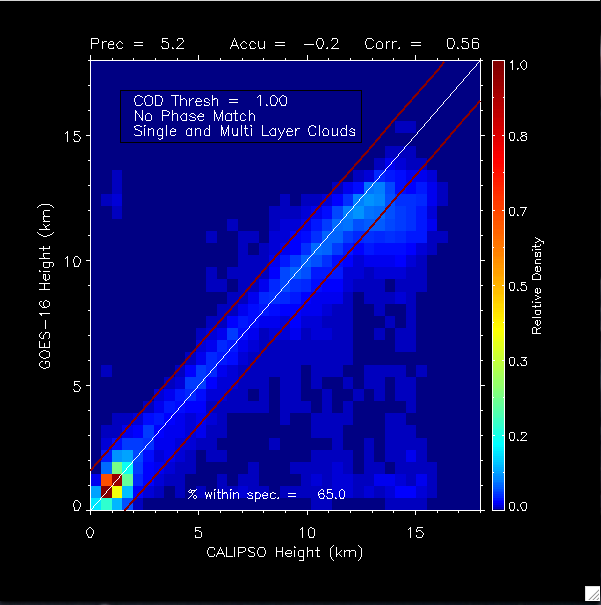 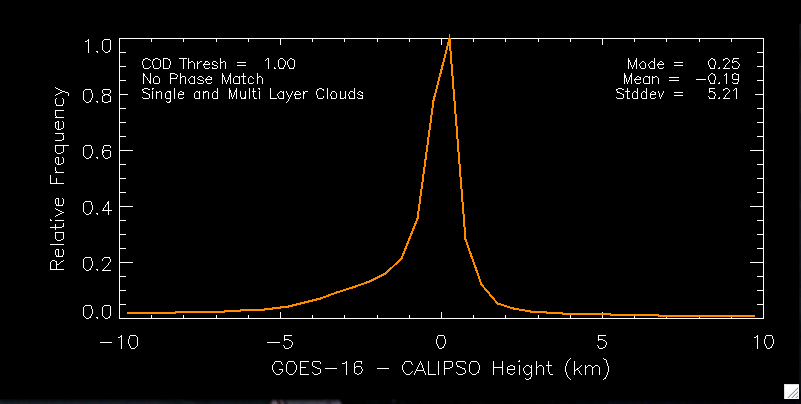 89
CENTRAL
PARTIAL
Cloud Top Height (COD, Phase Filter)
Mode and Mean of bias within +/- 0.5 km spec.
Accuracy within spec. Precision outside of spec.
0.75 of clouds meet spec.
Underestimate height of very highest clouds (near tropopause)
Specs FULL
Accuracy = 0.5 km
Precision = 1.5 km
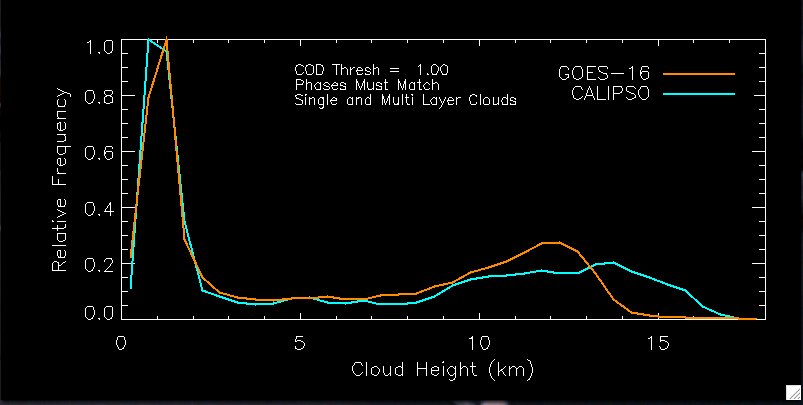 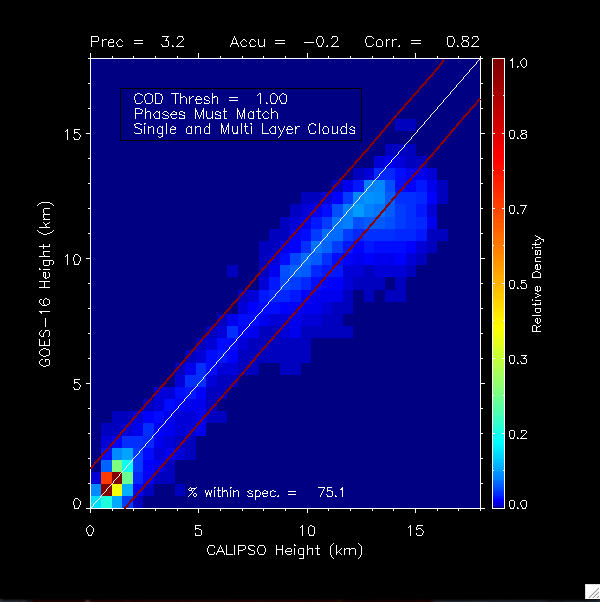 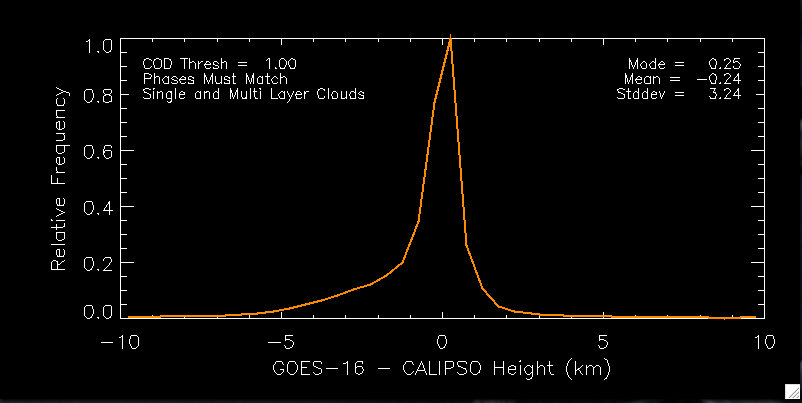 90
CENTRAL
PARTIAL
Cloud Top Height (All Filters)
Mode and Mean of  bias within +/- 0.5 km spec.
Precision of entire distribution 3.1 km > 1.5 km spec.
0.91 of clouds meet spec.
Underestimation of highest clouds go away.
Specs FULL
Accuracy = 0.5 km
Precision = 1.5 km
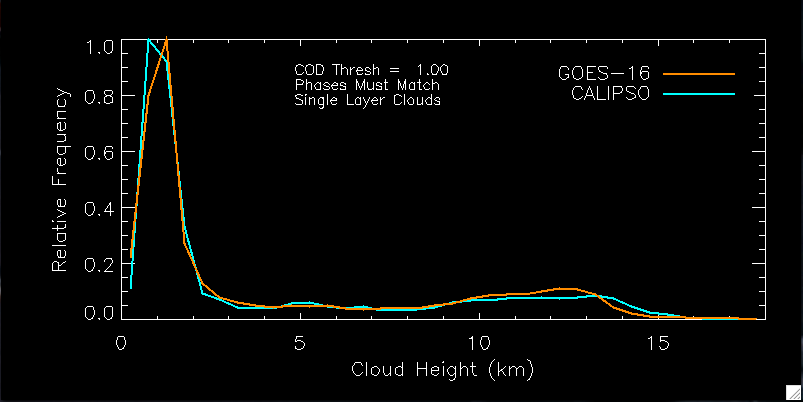 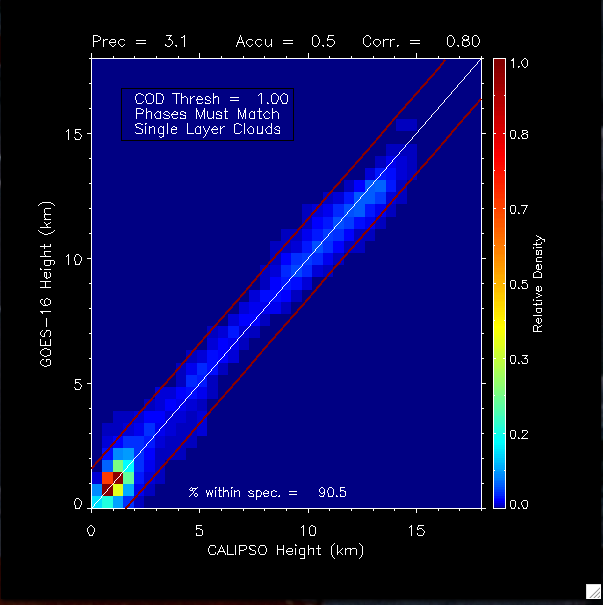 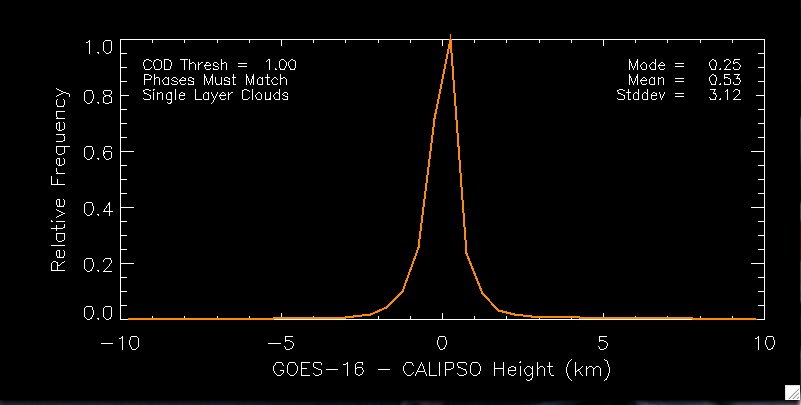 91
CENTRAL
PARTIAL
Cloud Top Temperature (All Filters)
Mode of bias peak within +/- 3 K spec..
0.79 of clouds meet spec.
Specs FULL
Accuracy = 3 K
Precision = 5 K
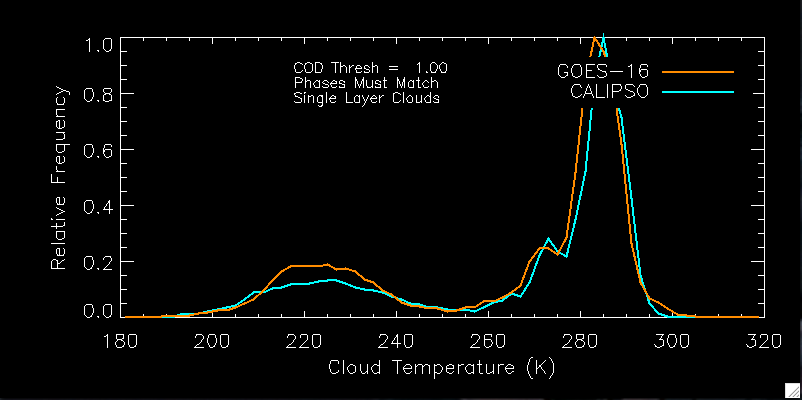 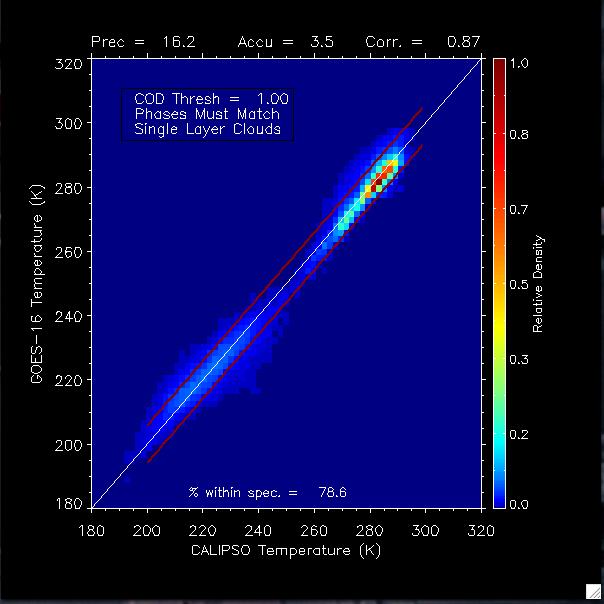 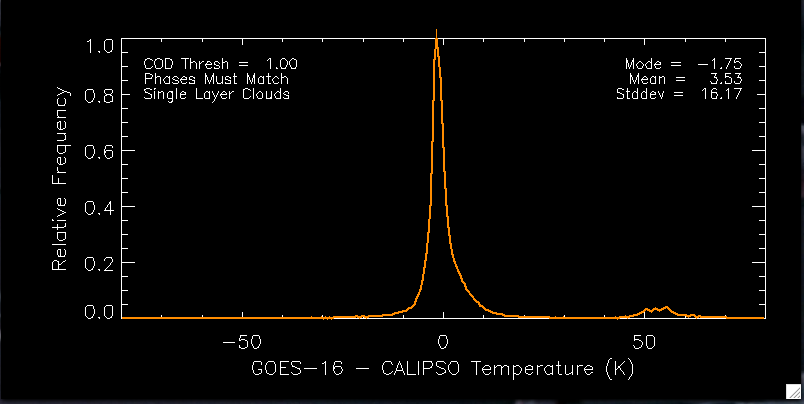 92
CENTRAL
PARTIAL
Cloud Top Pressure (All Filters)
Mode and Mean of bias within +/- 50 hPa spec.
Accuracy within 50 hPa. Precision within 150 hPa.
94.1 % within APU spec.
Underestimate height of very highest clouds (near tropopause)
Specs FULL
Accuracy = 50 hPa
Precision = 150 hPa
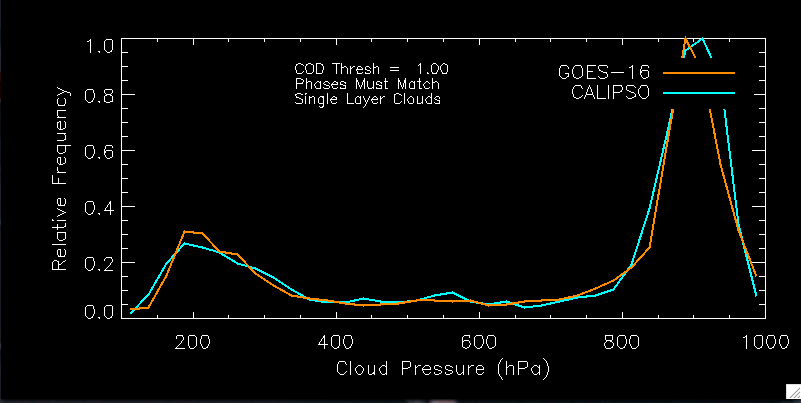 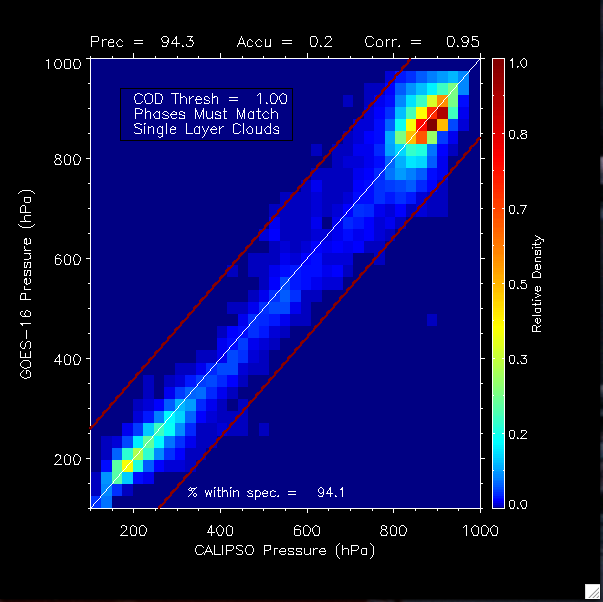 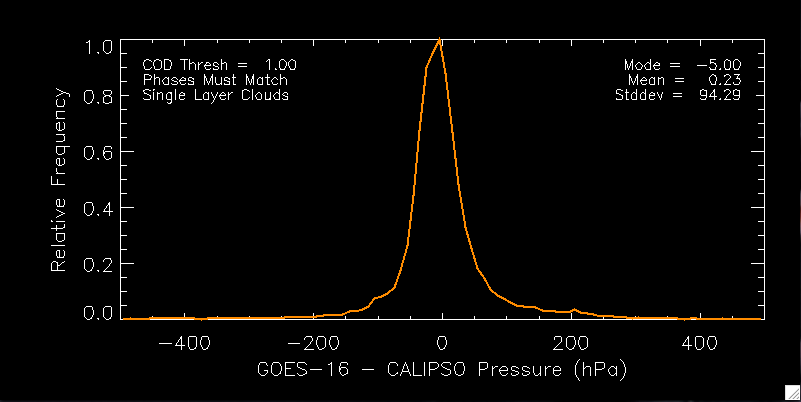 93
CENTRAL
PASSED
[Speaker Notes: Plot is the same as slide 33.  Need plot to match the histograms.]
Impact of Filters on Cloud Top Pressure Performance
Specs FULL
Accuracy = 50 hPa
Precision = 150 hPa
Pressure chosen since it is used for AMV Application
This analysis shows phase meets spec.  However, phase errors have a large impact on ACHA accuracy. 
APU values vary greatly among Height, Temperature and Pressure.  Pressure has the loosest specs.
Phase+Single Filter May be most relevant for AMV Application.
94
CENTRAL
PASSED
False Cloud (Pressure)
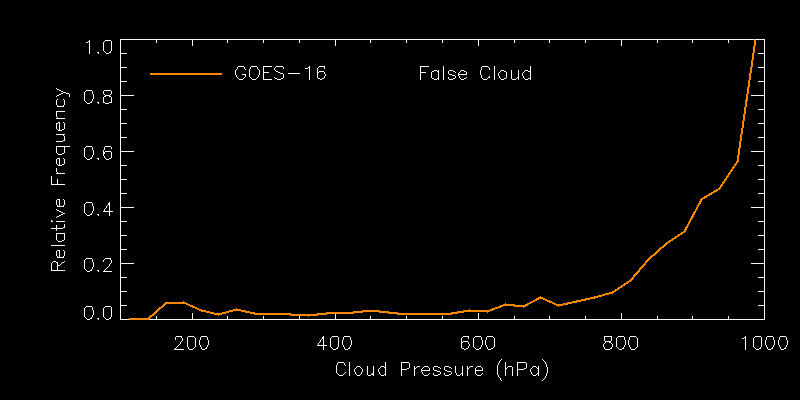 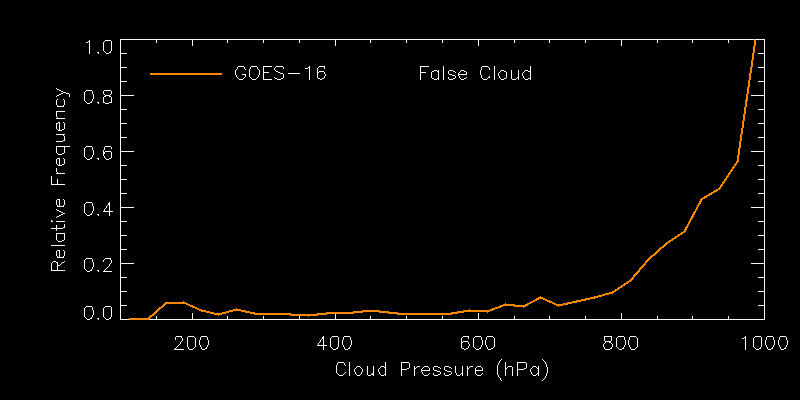 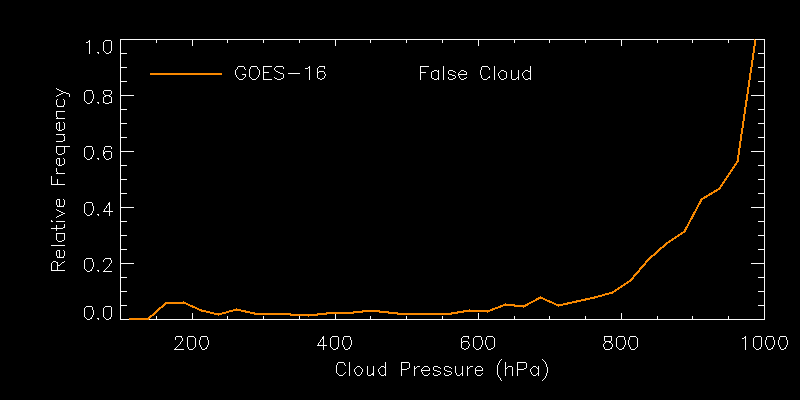 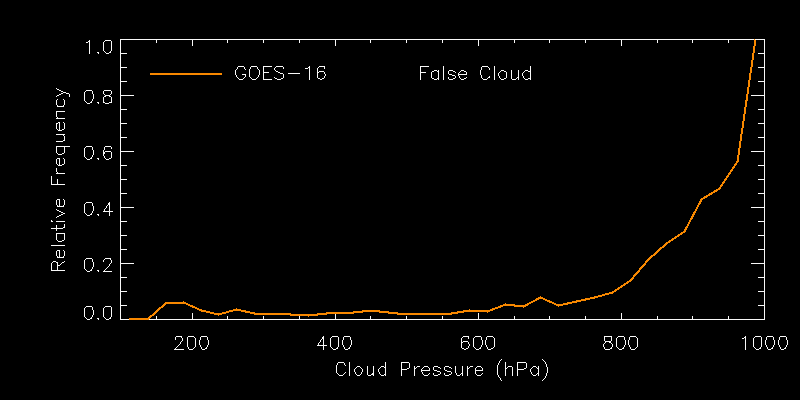 95
Missed Cloud (Pressure)
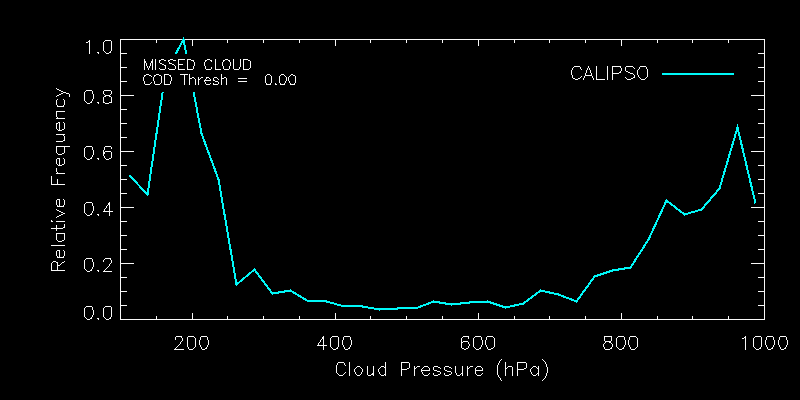 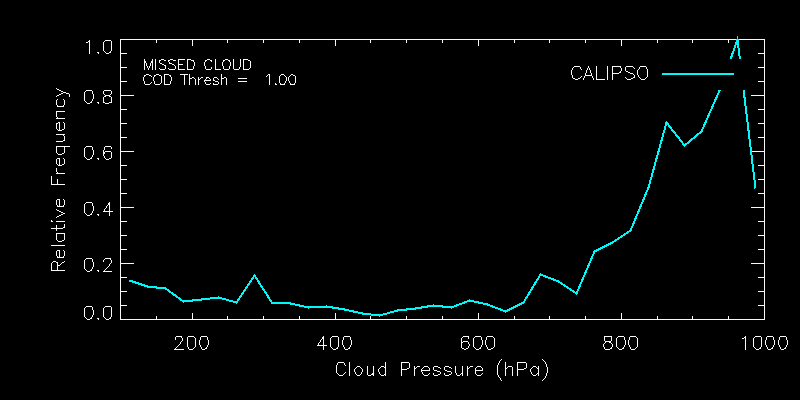 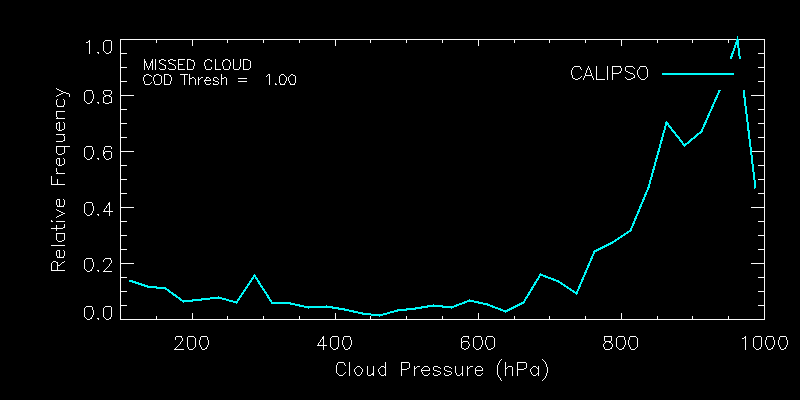 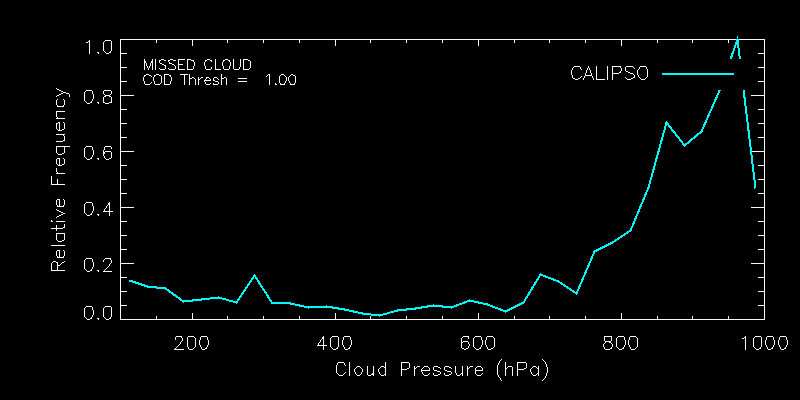 96
ARM Validation
Data: ARM MPL cloud top height data from April 18 to 23 over SGP
 GOES-16 data are a mixture of M3 and M4 product
 Find the GOES-16 pixel closest to SGP site
 Filter using MPL number of cloud layer 
 For statistics, collocate nearest GOES-16 data in time within 12 mins of ARM observation
97
BETA
Preliminary ARM Analysis
This shows a LIDAR-based cloud height from ARM for one day.
LIDAR product would miss tops of thick clouds.
Will expand analysis and try to use a merged LIDAR/RADAR (similar to ARSCL which ended in 2011)
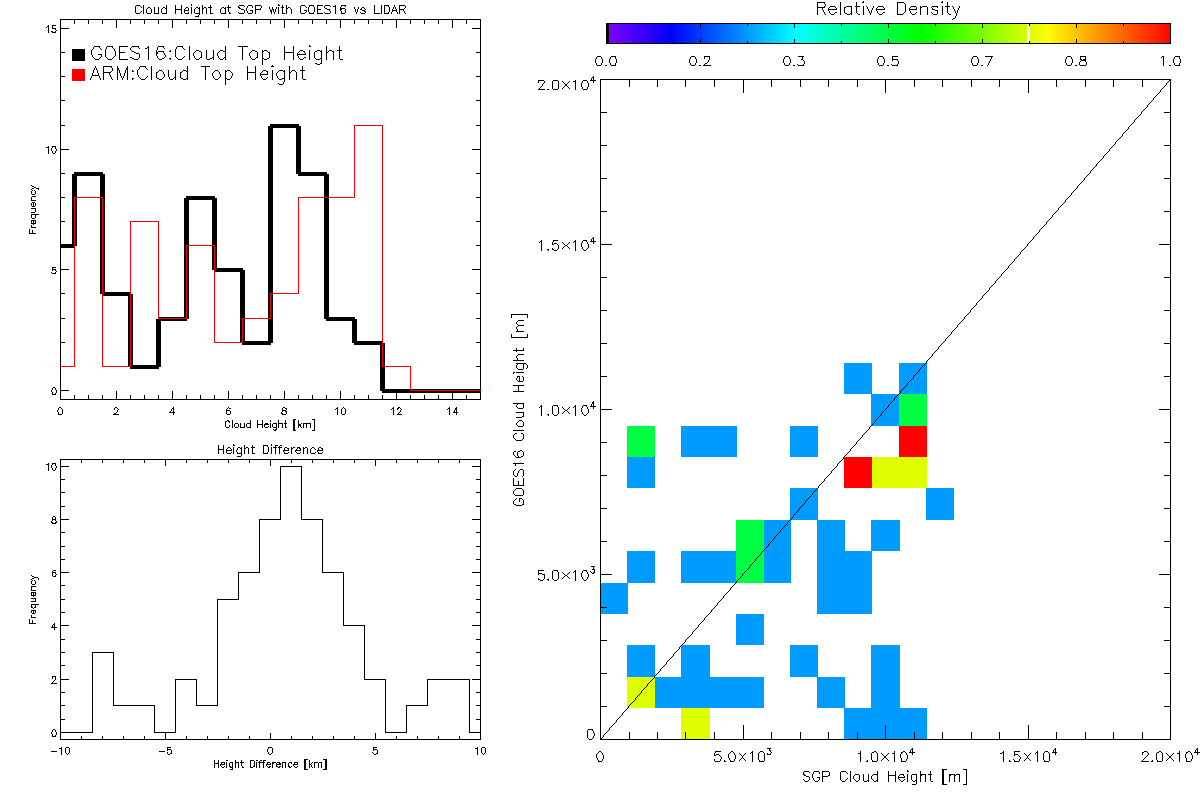 These GOES-16 data are preliminary, non-operational data and are undergoing testing.  Users bear all responsibility for inspecting the data prior to use and for the manner in which the data are utilized.
No Conclusion
98
BETA
ARM vs ABI Comparison Statistics
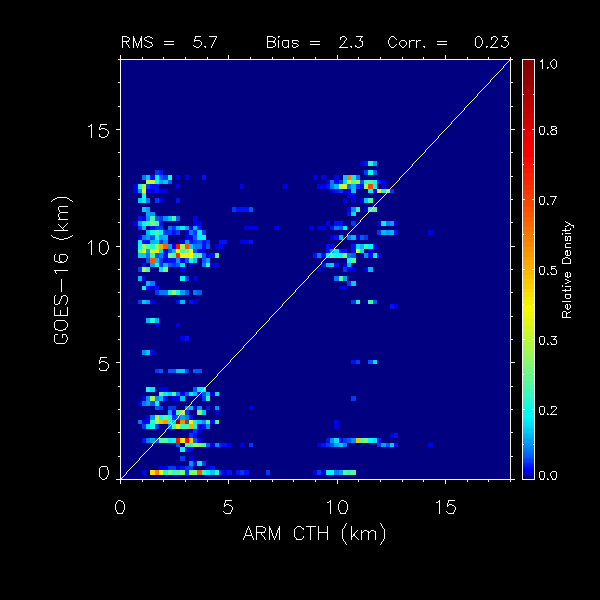 These GOES-16 data are preliminary, non-operational data and are undergoing testing.  Users bear all responsibility for inspecting the data prior to use and for the manner in which the data are utilized.
99
BETA
Instrument/GPA Issues Identified Post-launch and Resolution Status
100
BETA
[Speaker Notes: PRO Fills In]
Upstream Algorithm Issues
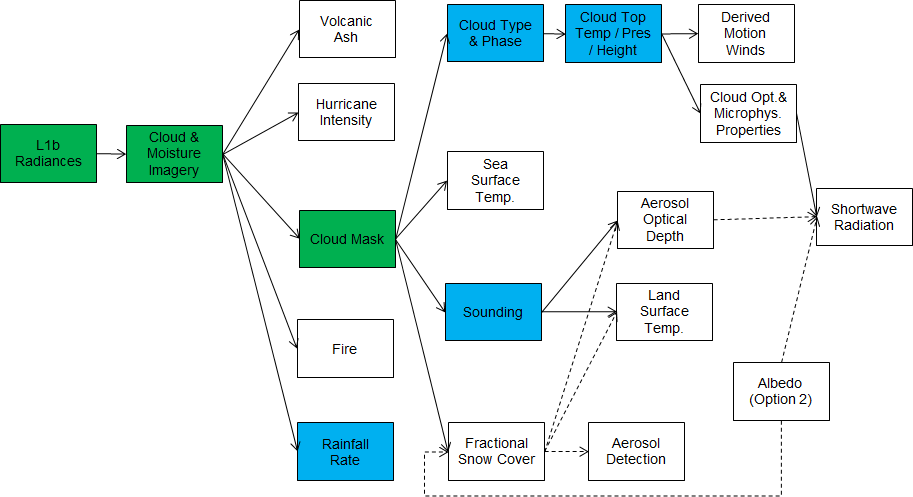 Legend: Green means achieved beta, blue are currently under evaluation at this PS-PVR.
101
BETA
GOES-16 Cloud Top Parameters L2 Product Provisional PS-PVR
Guidance to Upstream Algorithms
102
Guidance to Cloud Mask Algorithm
False cloud tends to result in low “stationary” clouds.
Missed cloud with COD < 1 tends to be high level cloud (but does not count against our spec).
Missed cloud with COD  > 1 tends to be low level cloud.
We will suggest the cloud mask work to improve skill at low-level cloud detection.
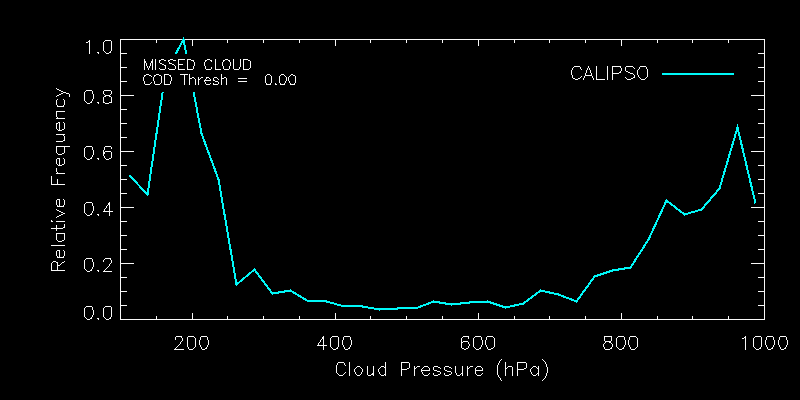 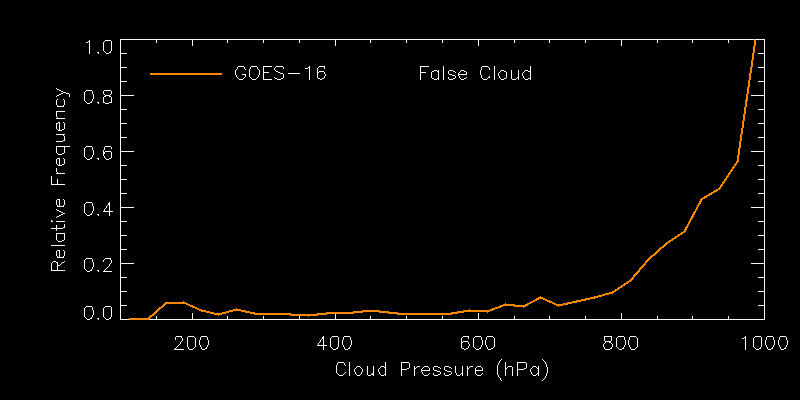 COD < 1
COD > 1
103
EAST
PROV
Guidance to Phase Algorithm
Cloud Phase Algorithm works well.
However, when the cloud phase is wrong, it has a large impact on the cloud height retrieval.
We notice two potential phase team may want to track
Ice cloud phase on the edges of water cloud
Determination of ice phase when NIR imagery would indicate otherwise.
These issues may contribute to the over-estimation of height discussed in the AMV presentation.
Examples Follow
104
Example of Ice Phase Detection on Water Cloud Edges
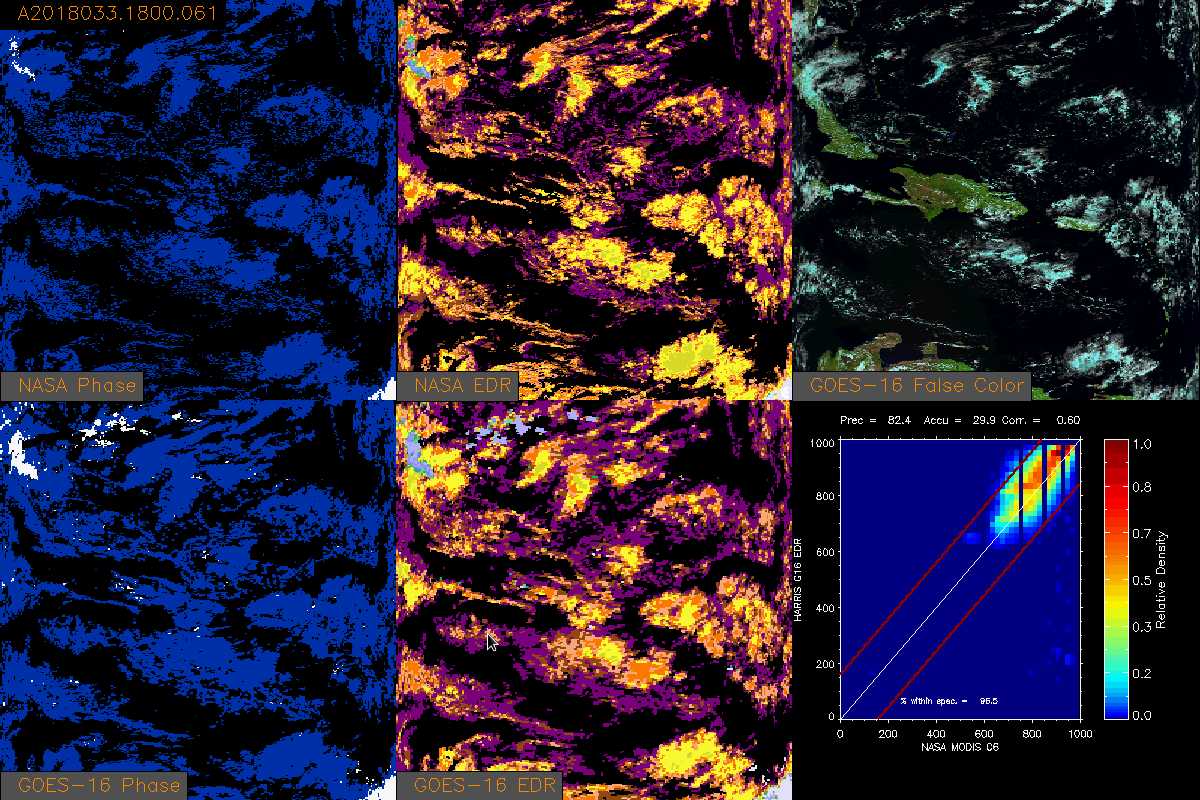 105
Ice Phase Detection Inconsistency with Near-Infrared
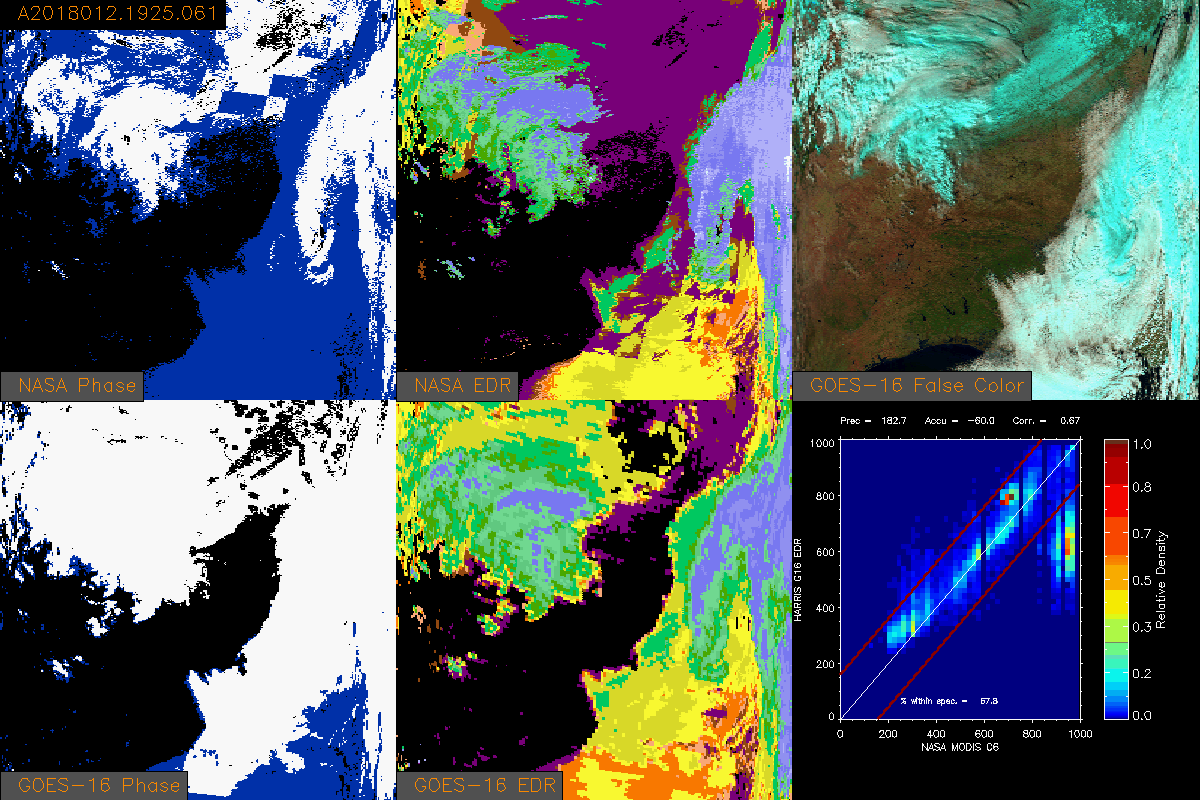 106
Guidance to Phase Algorithm
Our analysis indicates Phase meets its spec.
Our analysis says that when Phase is in error, it is predominantly for high clouds.
ACHA tends to grossly underestimate heights for these clouds.
Image below shows the GOES-16 and CALIPSO Cloud-Top Pressure distributions when phase differs from CALIPSO.
CALIPSO phase here is defined as the phase of top layer.
We plan to explore Cloud Type Multilayer Flag use in ACHA.
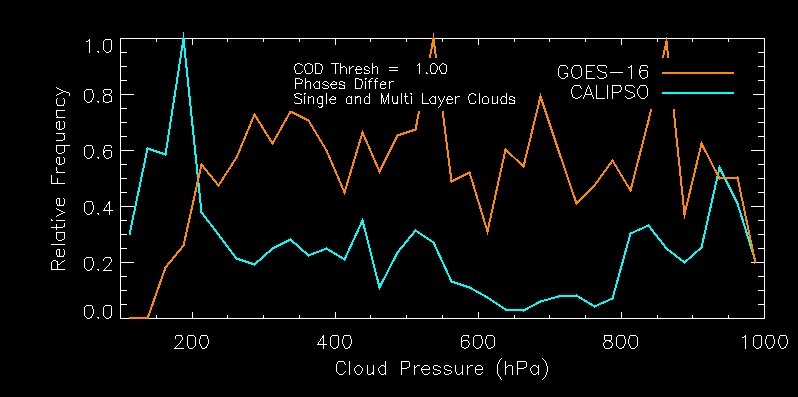 107
BETA
Instrument/GPA Issues Identified Pre-launch and Resolution Status
108
BETA
[Speaker Notes: PRO Fills this In]